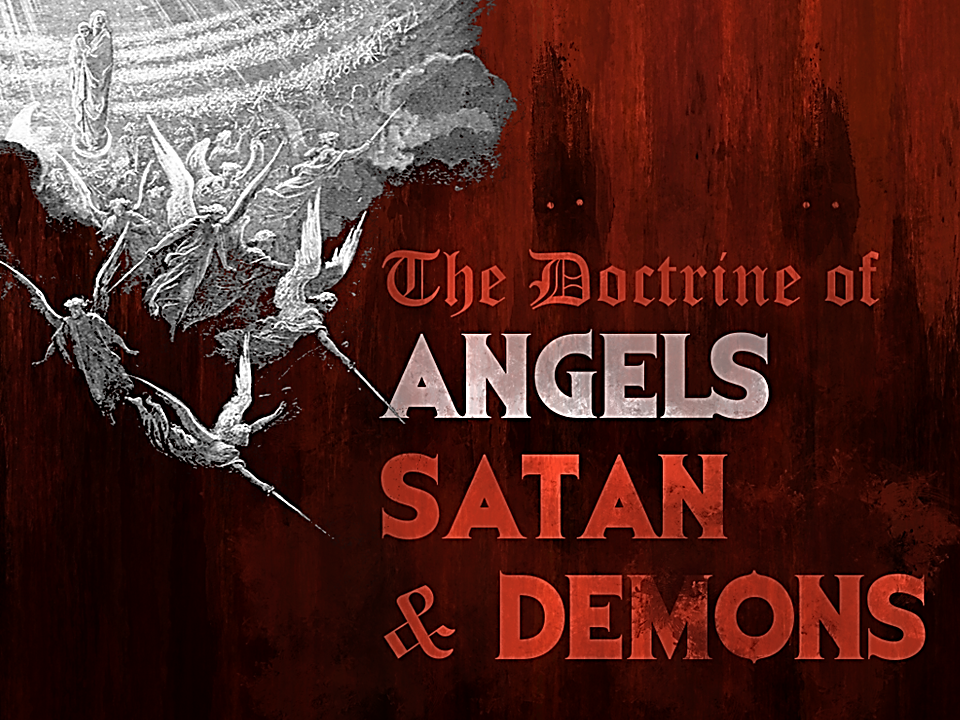 “Bless the LORD, ye his angels, that excel in strength, that do his commandments, hearkening unto the voice of his word.” (Psalms 103:20)
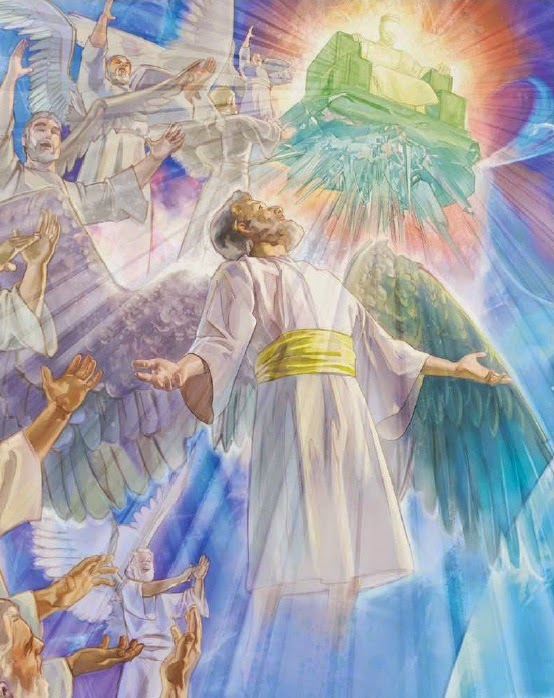 Angels in the Word of God
188 times we find the word – Angel

93 times we find the word - Angels
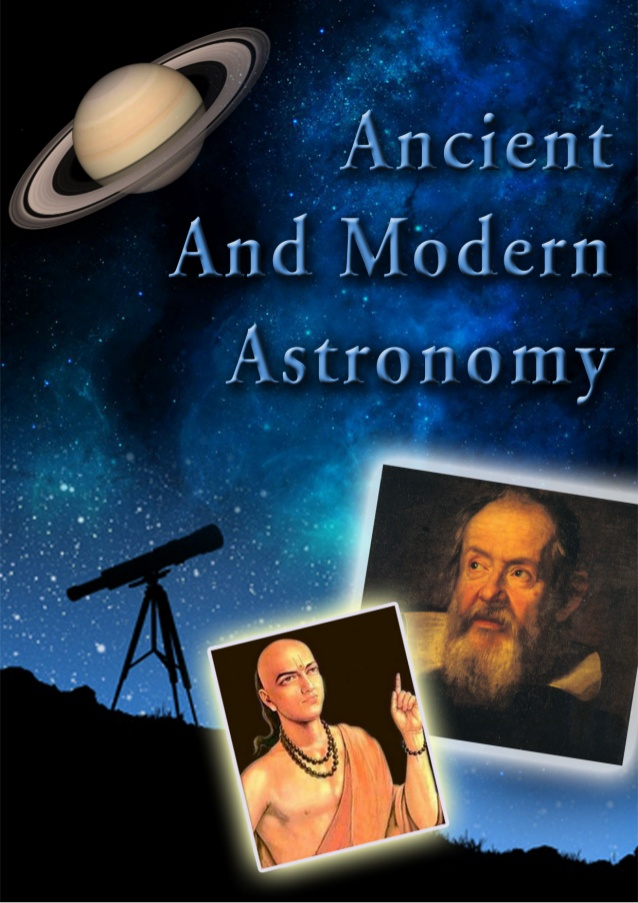 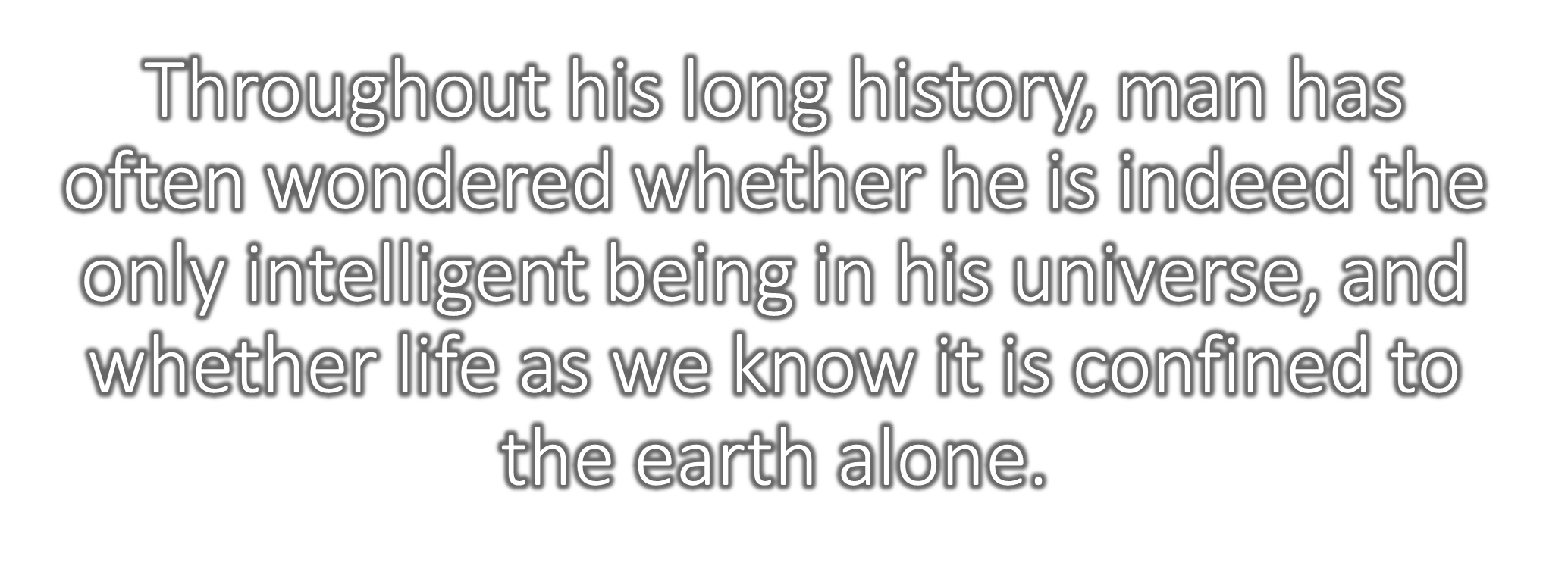 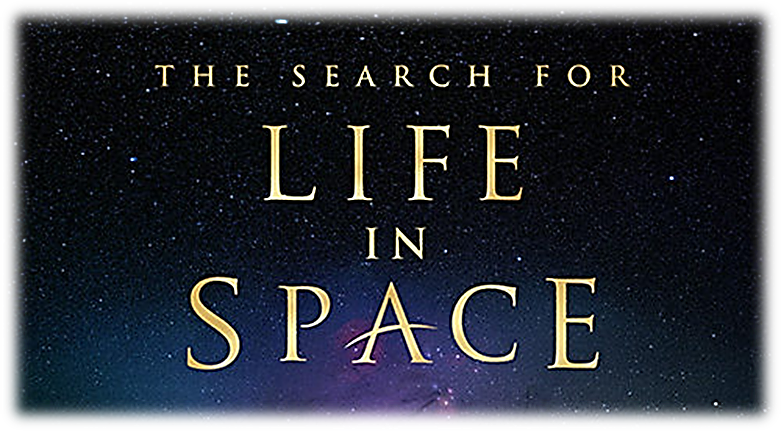 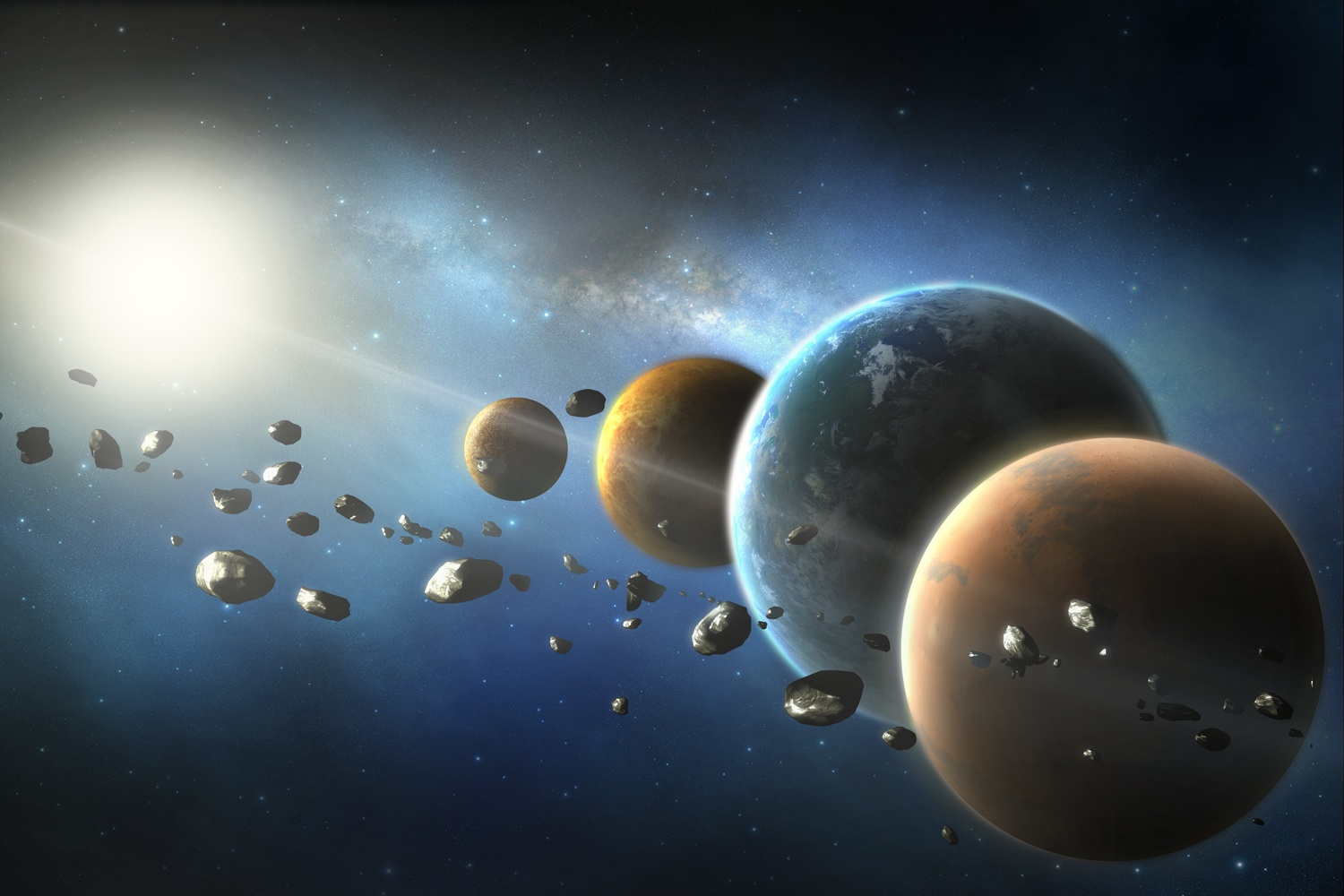 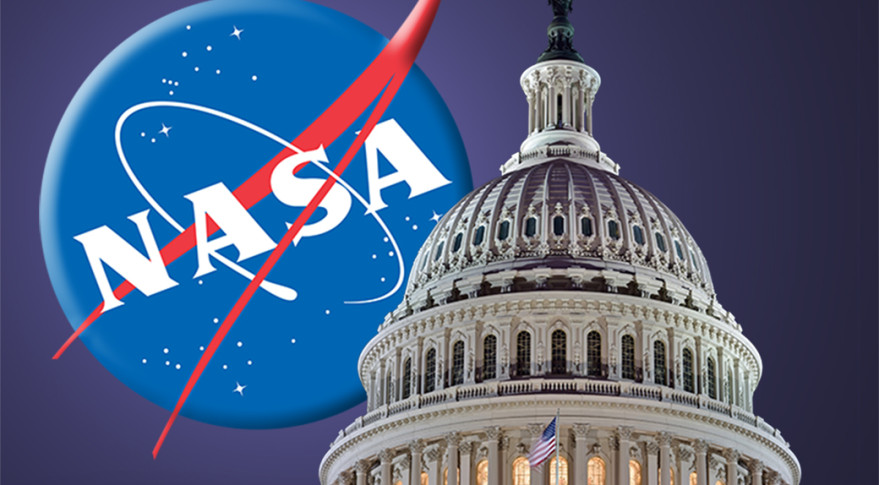 Billions of dollars has been spent on the search for extraterrestrial life.
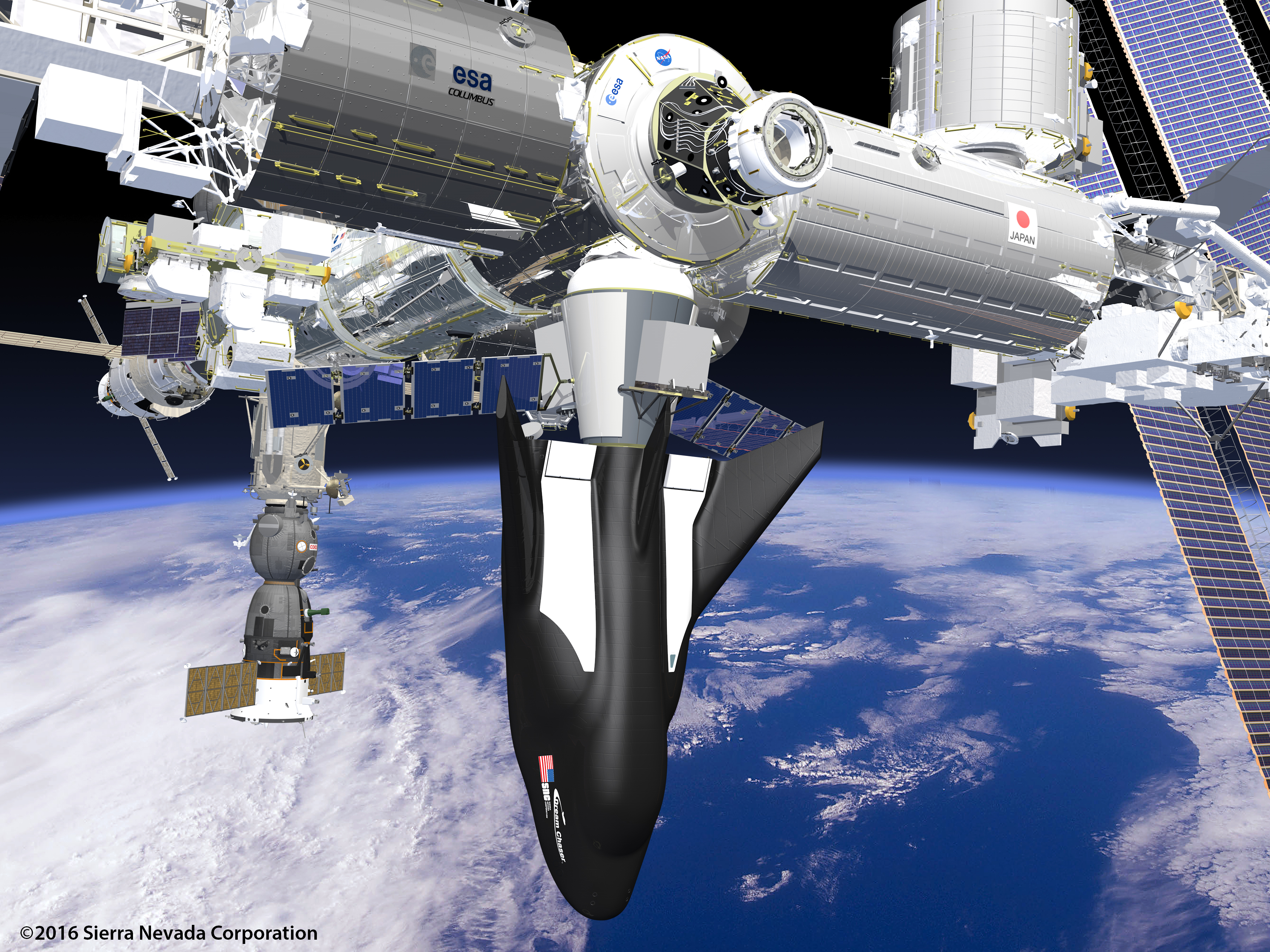 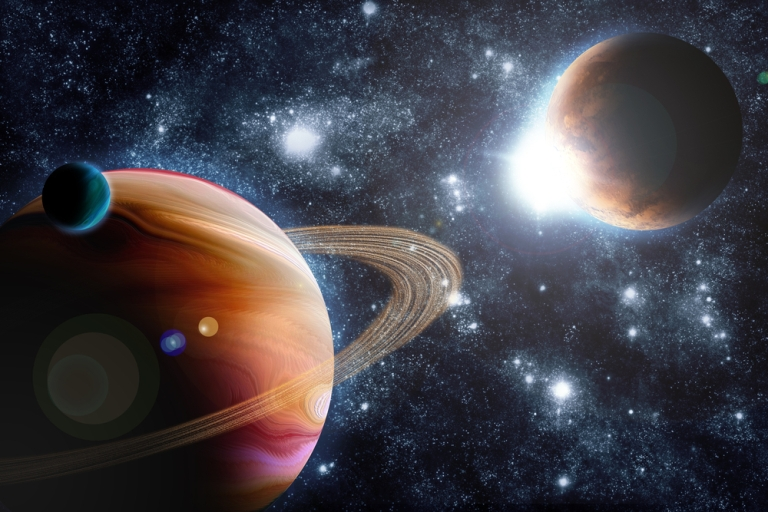 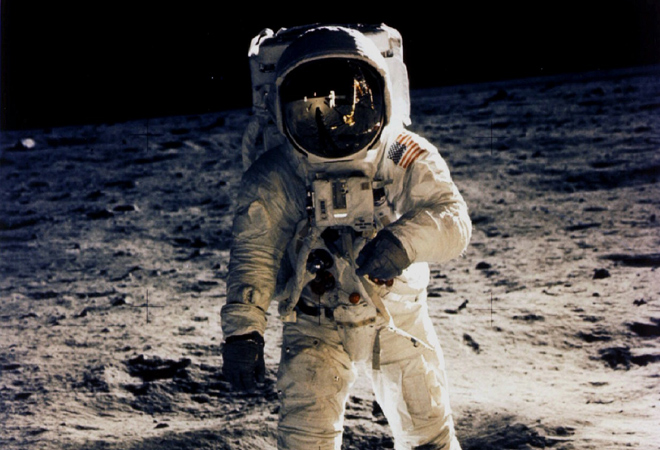 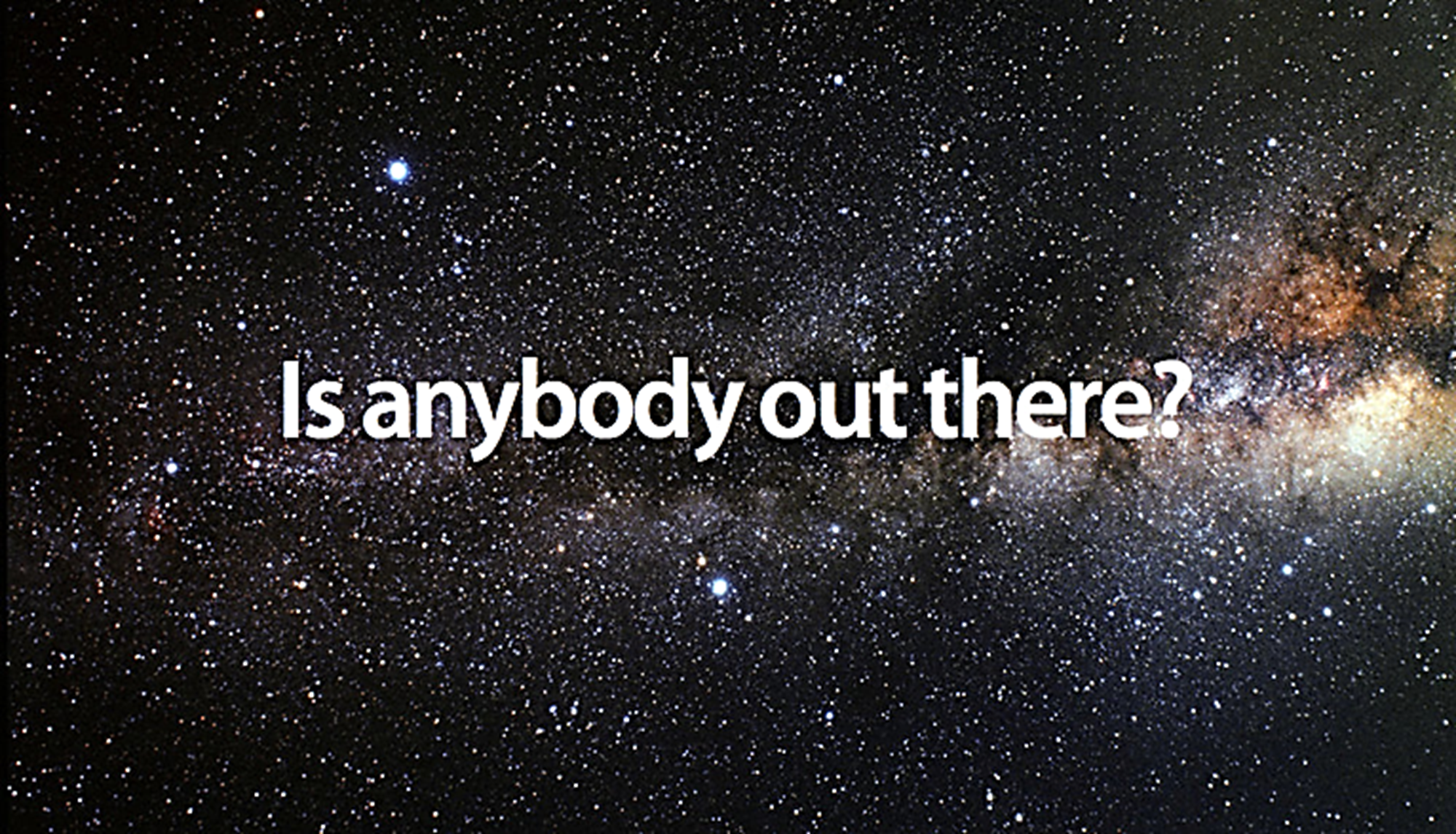 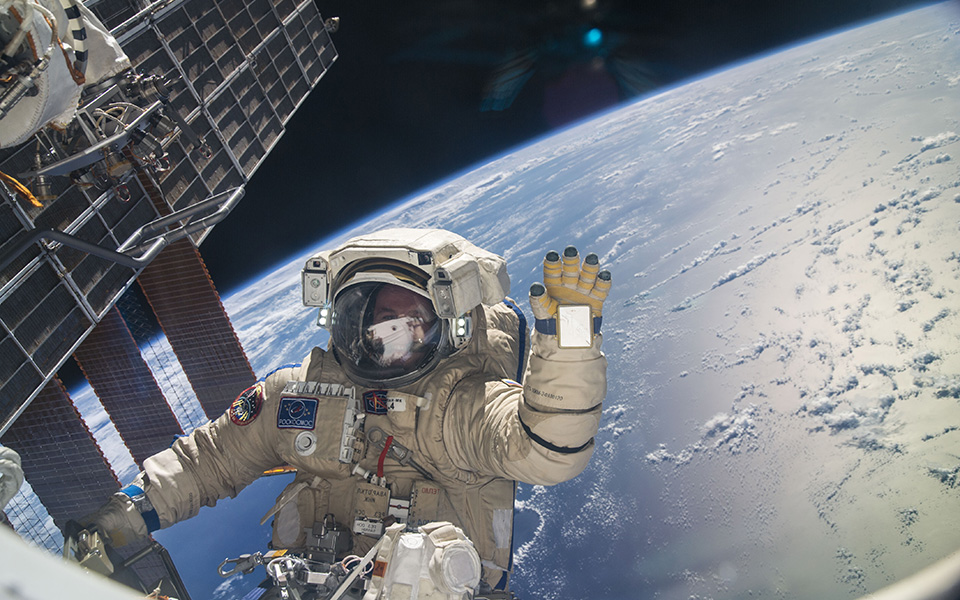 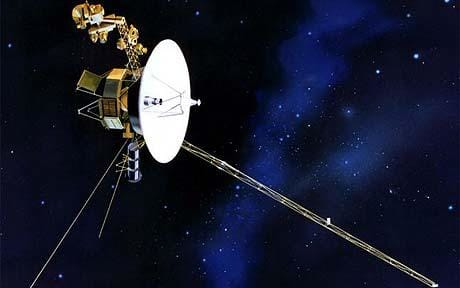 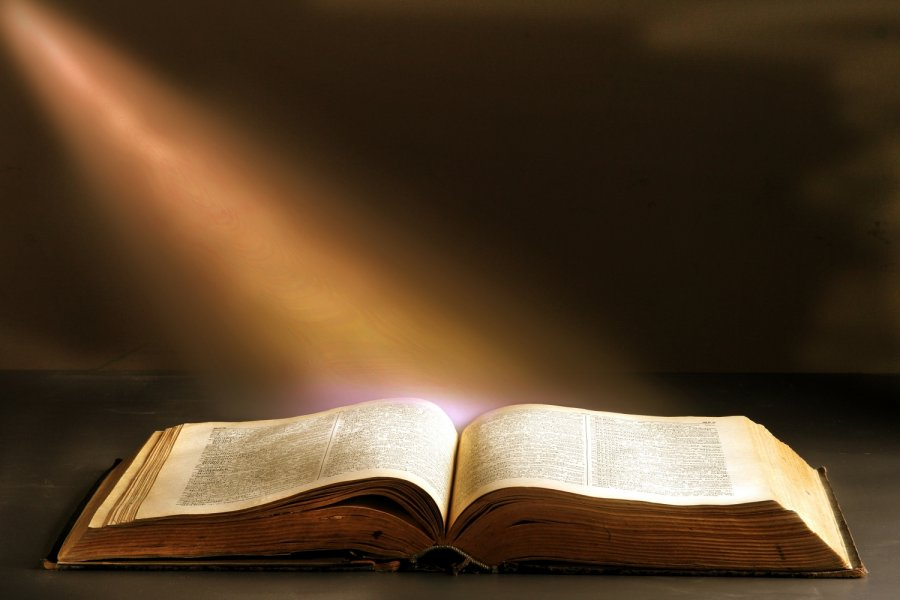 In light of all this research, it seems tragic that man does not turn to the Word of God in his search.
The Bible clearly answers this question, as it does all other questions which confront humanity.
Is there intelligent life in the universe?
Are there other living and rational creatures "out there" besides man? 
Are they friend or foe?  
Is their "civilization" older than ours? 
Will we ever learn to communicate with them? 
We not only will, but a number of human beings have already met and talked with them.
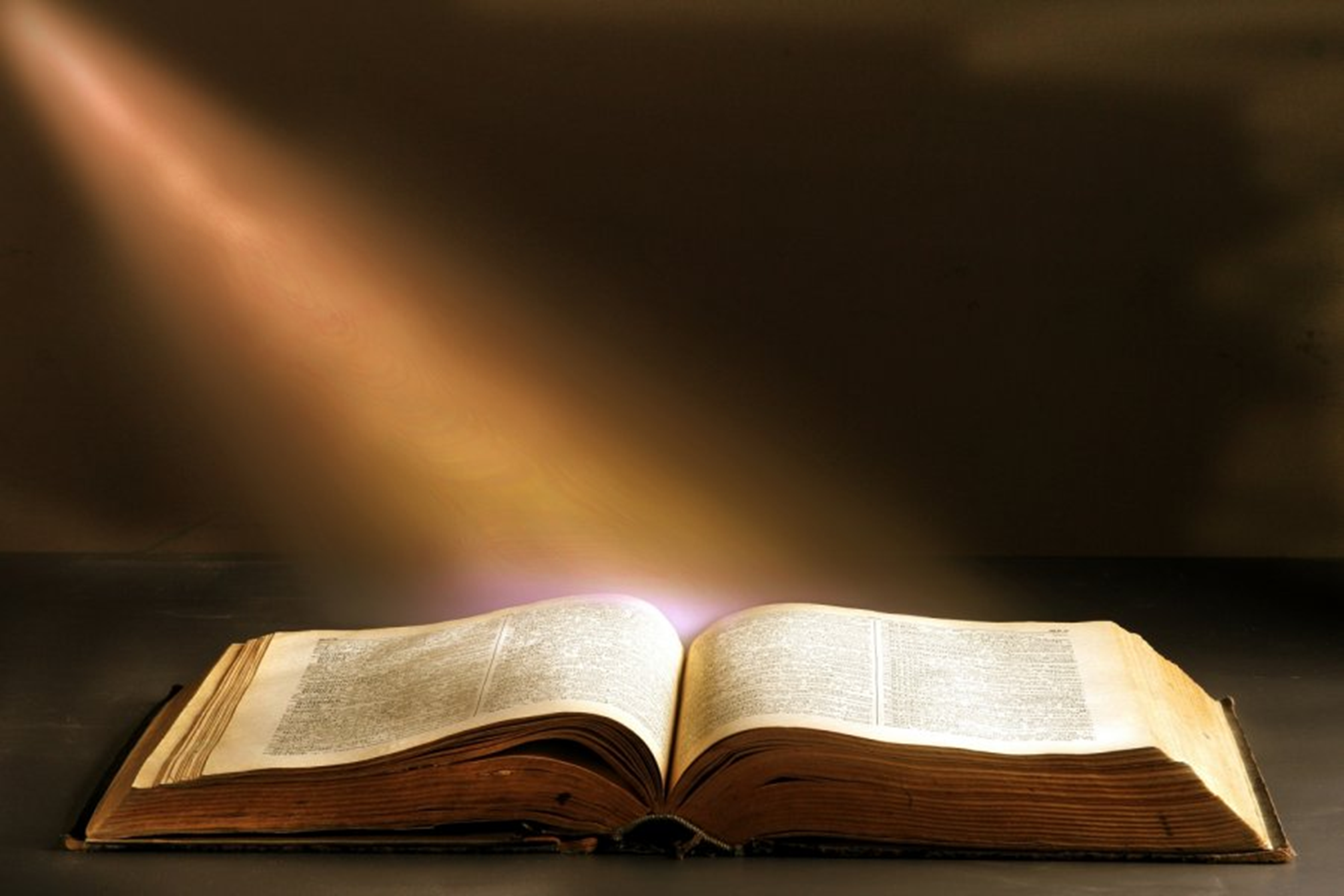 “But God giveth it a body as it hath pleased him, and to every seed his own body. All flesh is not the same flesh: but there is one kind of flesh of men, another flesh of beasts, another of fishes, and another of birds. There are also celestial bodies, and bodies terrestrial: but the glory of the celestial is one, and the glory of the terrestrial is another. There is one glory of the sun, and another glory of the moon, and another glory of the stars: for one star differeth from another star in glory. So also is the resurrection of the dead. It is sown in corruption; it is raised in incorruption: It is sown in dishonour; it is raised in glory: it is sown in weakness; it is raised in power: It is sown a natural body; it is raised a spiritual body. There is a natural body, and there is a spiritual body.”        (1 Corinthians 15:38-44)
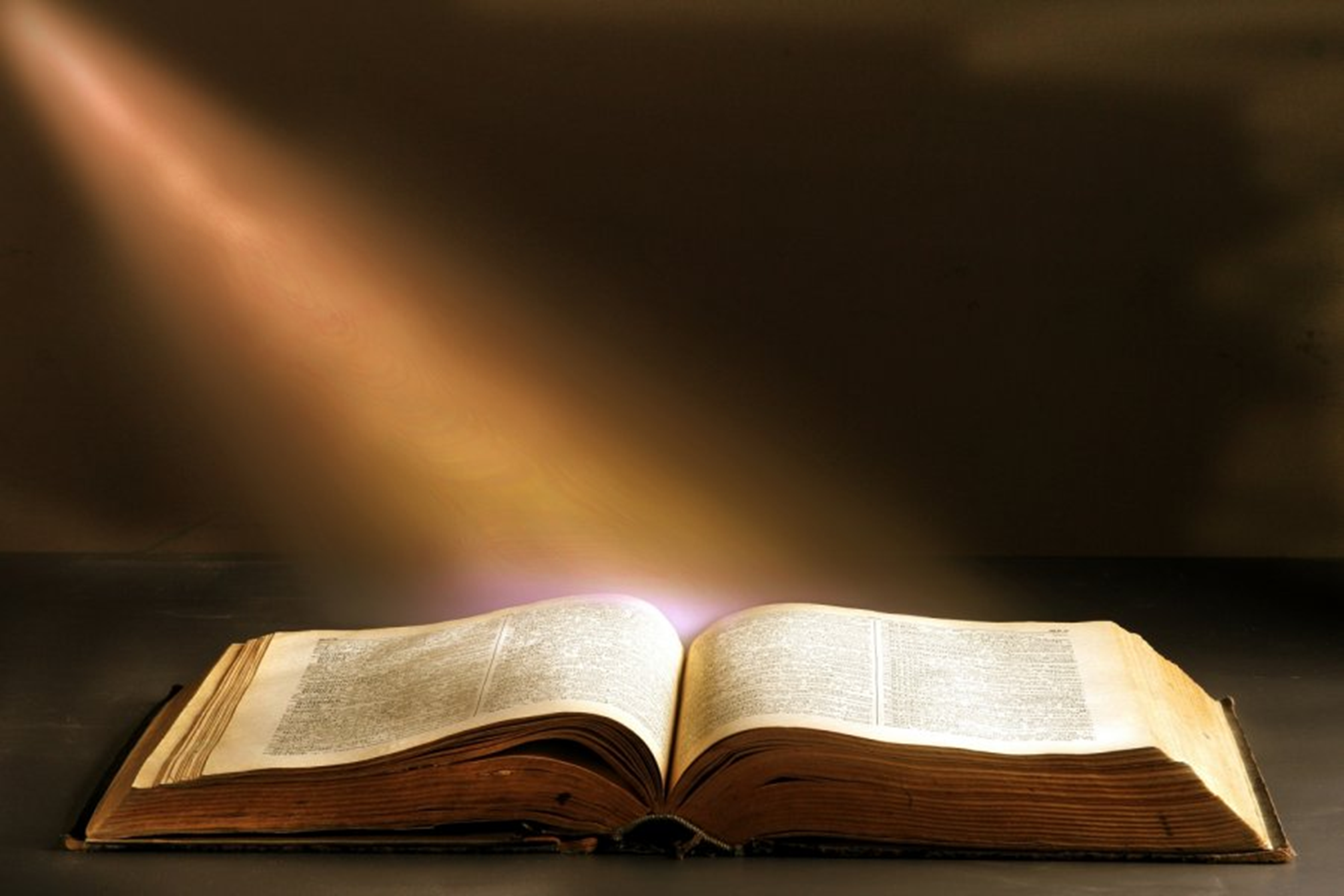 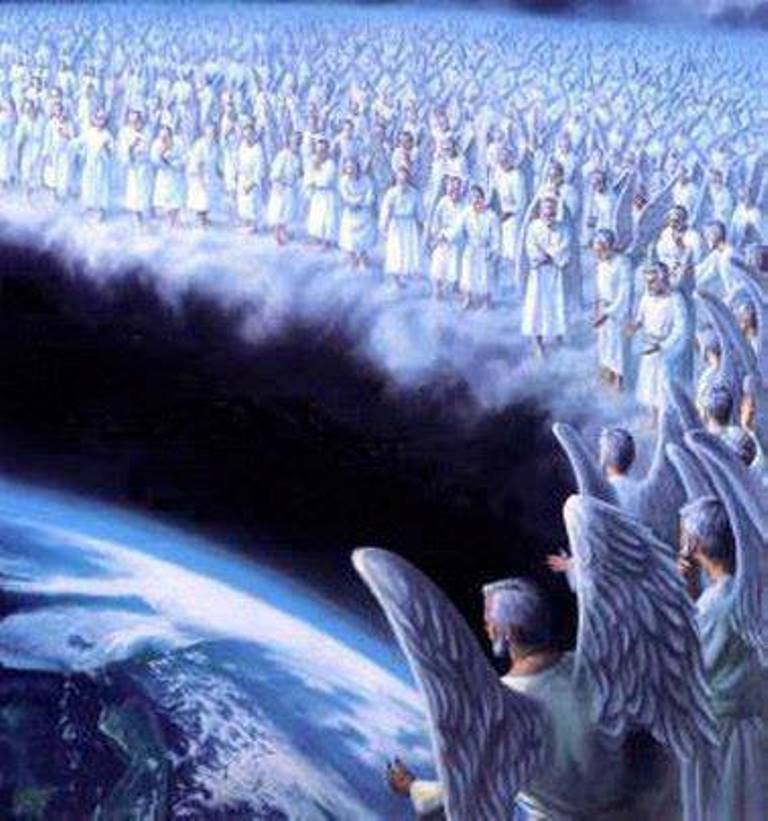 “For when they shall rise from the dead, they neither marry, nor are given in marriage; but are as the angels which are in heaven.” 
(Mark 12:25)
Different Religious Views of Angels
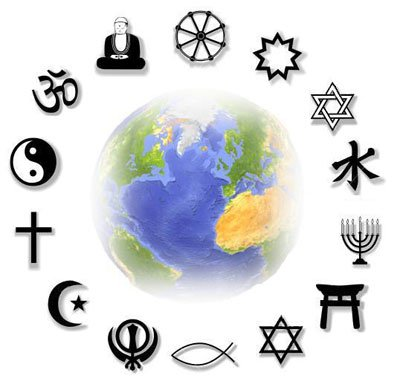 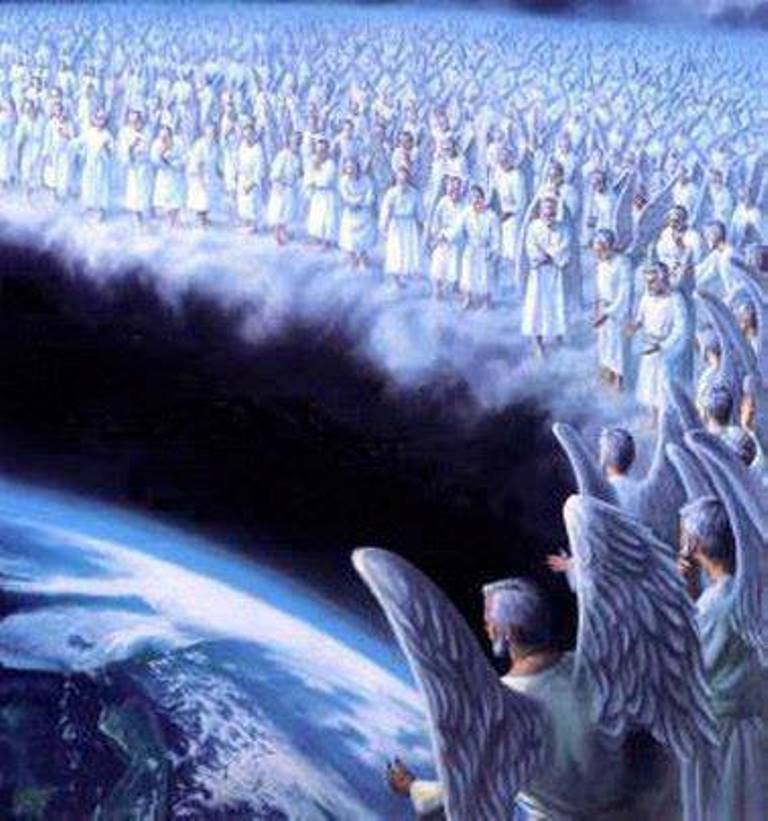 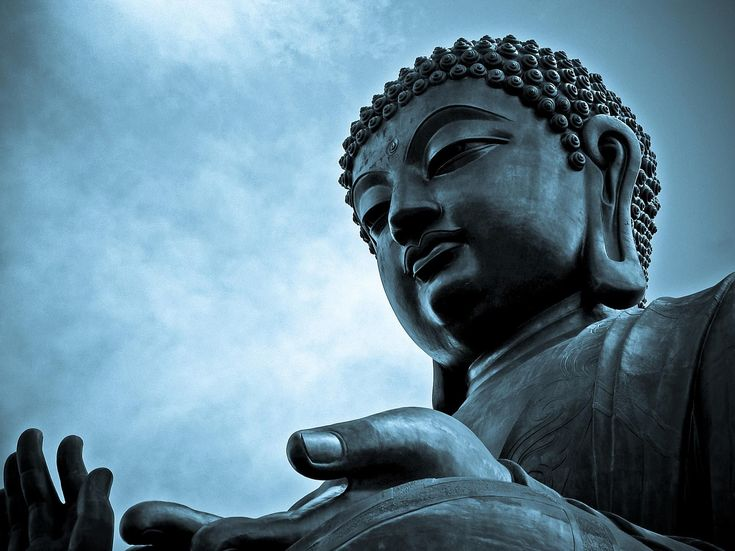 Angels in Buddhism
They are celestial beings.
They are spirit beings that possess no bodily form.
Their form is that of light and energy. 
They are, however, often depicted in physical form as women.
They approve of people meditating and will harass people of whose behavior they don't approve of. 
They rejoice, applaud, and rain down flowers upon those who preform good deeds in the world.
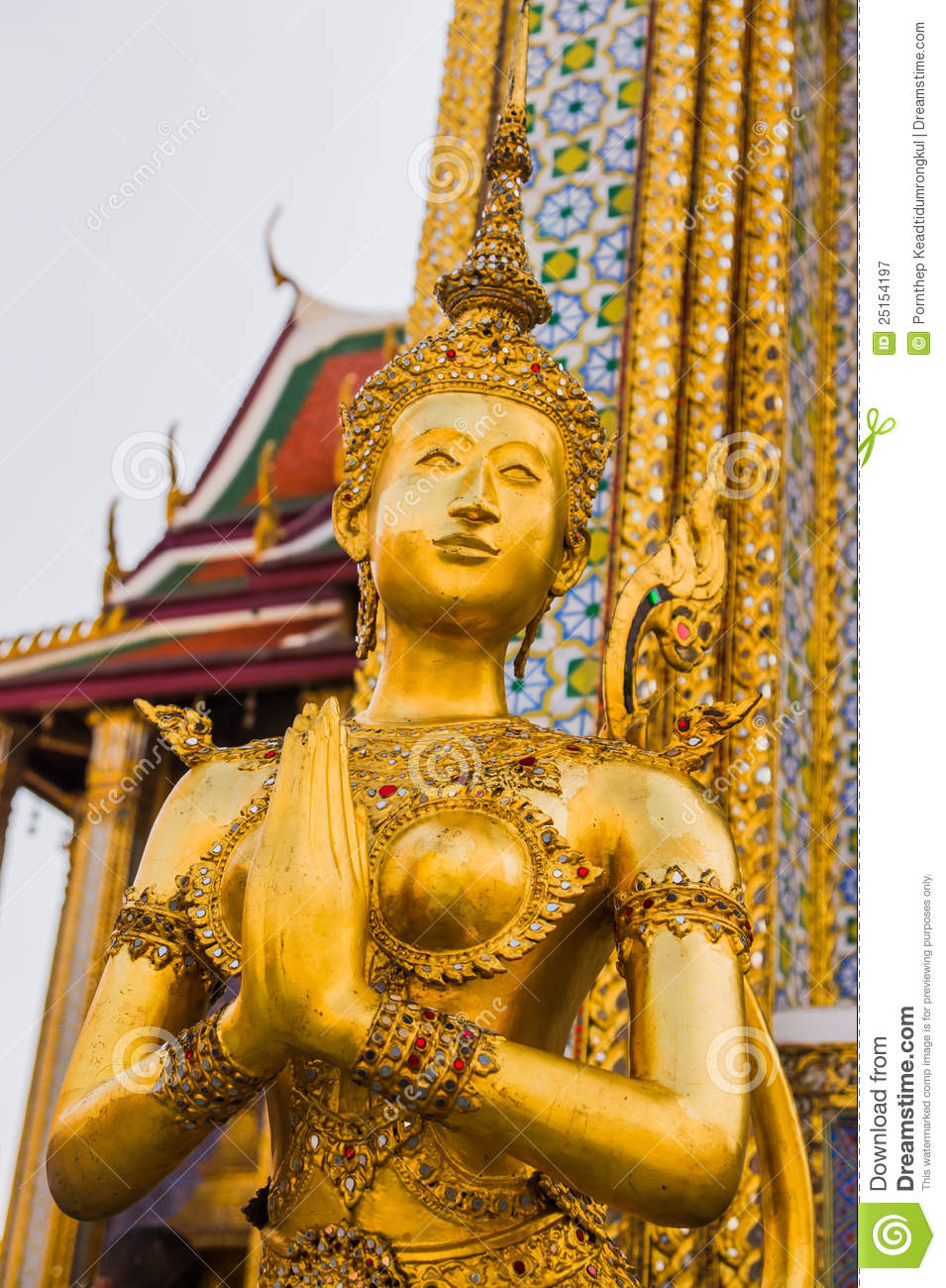 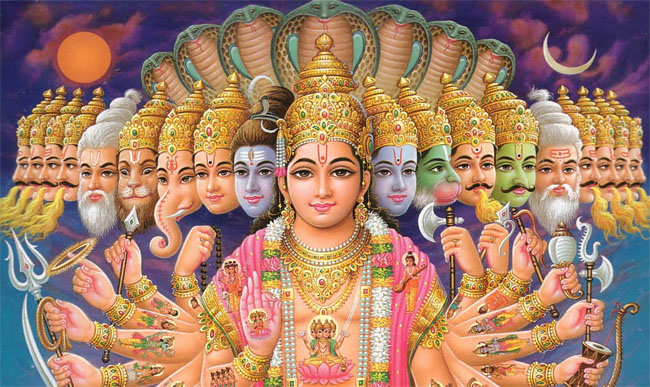 Angels in the Hinduism
Hinduism has many different types of spirit beings. 
They are considered minor gods and are worthy of worship.
They play a protective role for humans who are good. 
There are also evil spirits who afflict humans who are bad. 
If you are a good person in life you may be reincarnated into to a good angel (spirit-being). 
They are spiritual beings, but they are often depicted in physical form. 
Some are seductively beautiful and look like royalty. 
Others are stately and handsome.
They can inspire or bring down, helping or hindering people through life. 
If you are a bad person in life you may be reincarnated into an evil angel (spirit-being).
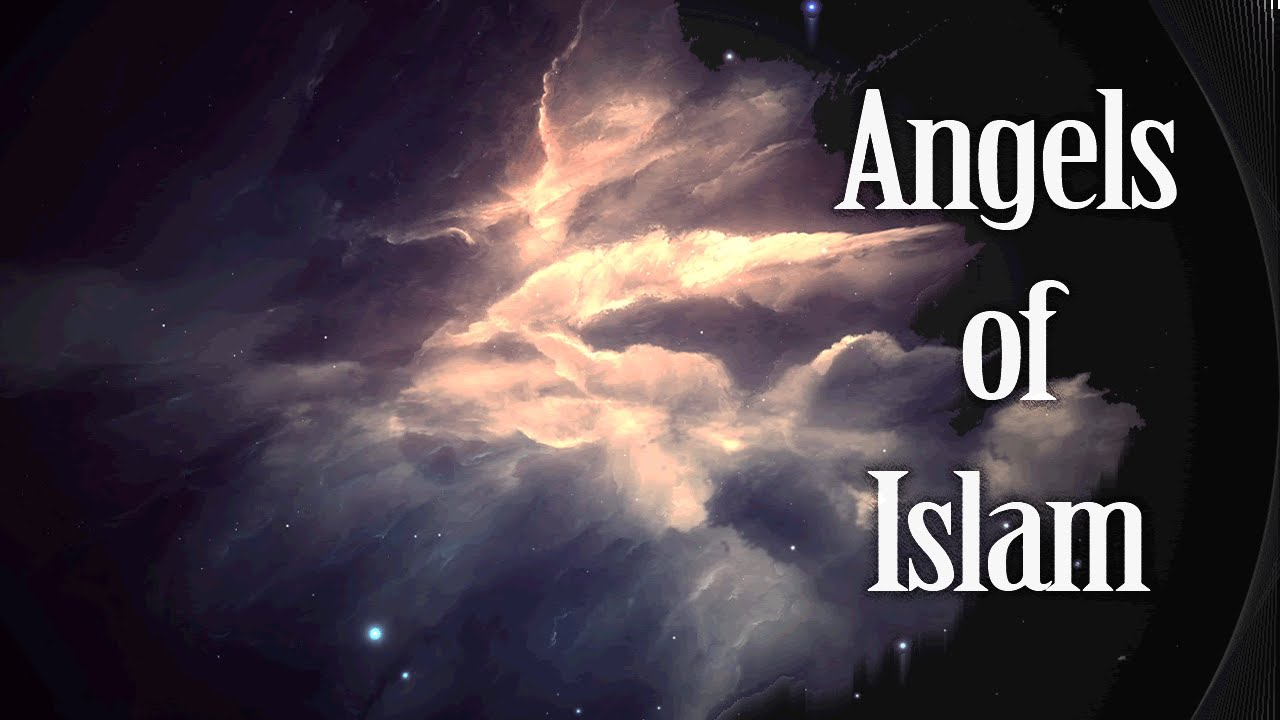 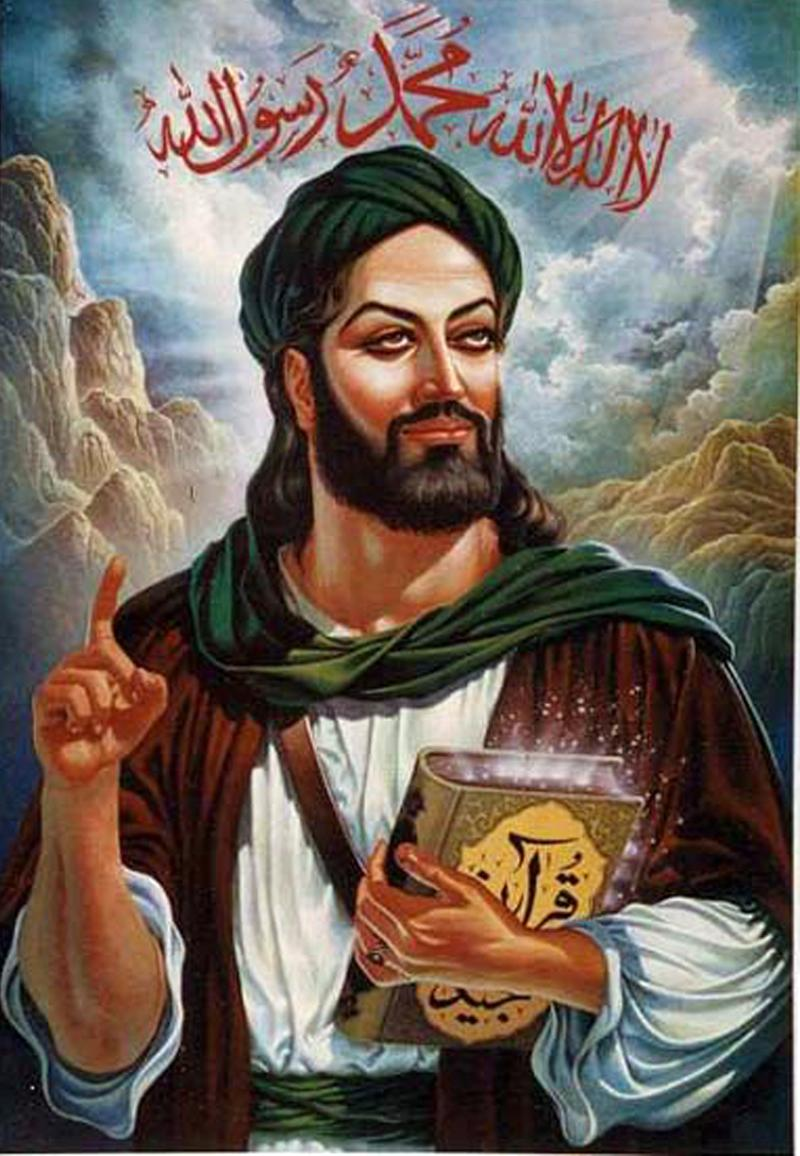 Moslem Belief about Angels
According to Moslem legend, when Muhammed was transported to heaven, he saw an angel there with “70,000” heads.
Each head had 70,000 faces.
Each face had 70,000 mouths.
Each mouth had 70,000 tongues.
Each tongue spoke 70,000 languages.
This would make more than 31,000 trillion languages, and nearly five billion mouths!
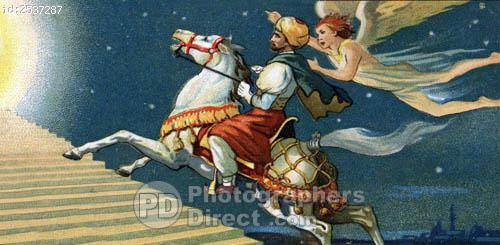 Belief in angels is found in the history of all nations.       The ancient Egyptians, Phoenicians, Greeks, and        others all expressed their belief in angels.
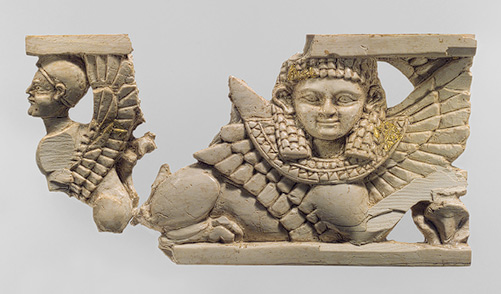 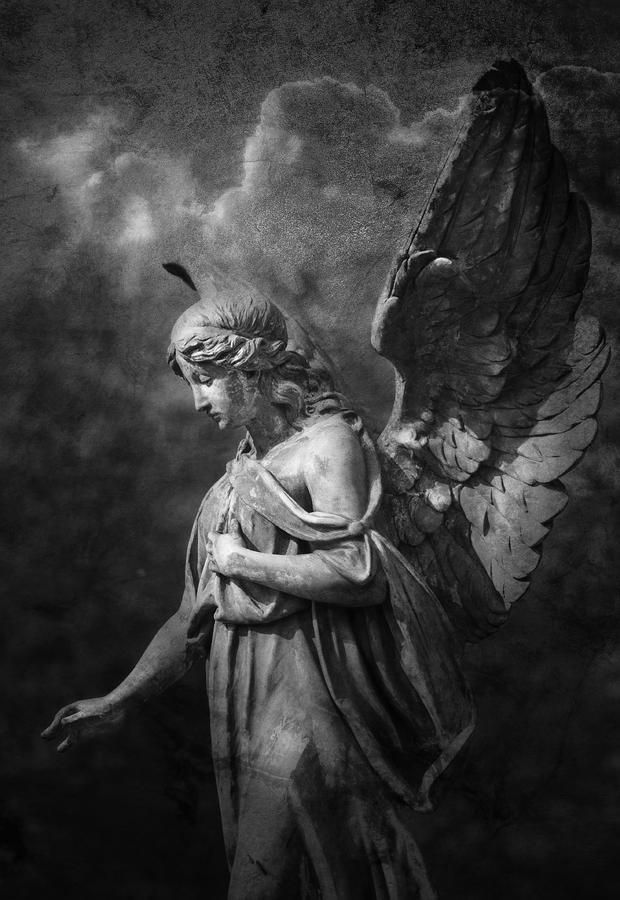 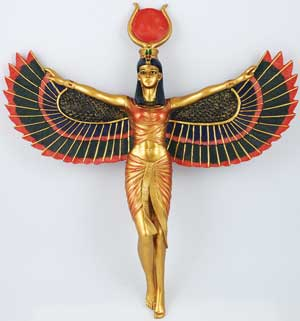 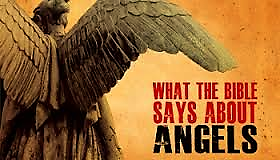 Existence of Angels is Declared throughout the Scriptures
Angels are mentioned in thirty-four books of the Bible for a total of 281 times (106 times in the Old Testament and 174 in the New Testament). 
"The chariots of God are twenty thousand, even thousands of angels" (Ps. 68:17).
"But ye are come unto Mount Zion, and unto the city of the living God, the heavenly Jerusalem, and to an innumerable company of angels" (Heb. 12:22).
"Praise ye him, all his angels, praise ye him, all his hosts" (Ps. 148:2).
Their Origin
Angels, like everything else in this universe, were created by God the Father through Jesus Christ in the power of the Holy Spirit. See Genesis 1:1, 2; 2:1; Nehemiah 9:6; John 1:1-3; Ephesians 3:9; Colossians 1:16.
The method of their origin - Angels, like man, were created by a special act of God. 
"Praise ye him, all his angels: praise ye him, all his hosts. Let them praise the name of the Lord: for he commanded, and they were created" (Psalm 148:2, 5).
Each angel is therefore a direct creation from God. 
This is perhaps why they are referred to as sons of God (Gen. 6:2, 4; Job 1:6) 
The word "son" seems to indicate a direct creation of God, as Adam is called the "son of God" (see Luke 3:38).
Believers are also called the “Sons of God” when they are redeemed by faith in Christ  (John 3:3;                Gal. 3:26; Eph. 2:8-10; 4:24; 1 John 3:1-2).
Angels are Spirit beings which are invisible (Colossians 2:18) 
Angels can also be visible (Hebrews 13:2)
Their number, once completed at creation, was forever fixed. 
This is assumed because we never read of God creating more of them.
Jesus said they do not reproduce themselves             (Matt. 22:30).
Furthermore, since we are told they cannot die (Luke 20:36) we conclude the original number of angels will never increase or decrease in size. 
For these reasons they must be considered a company of beings, and not a race that can reproduce themselves.
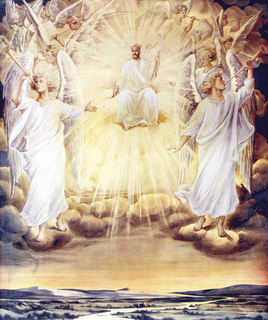 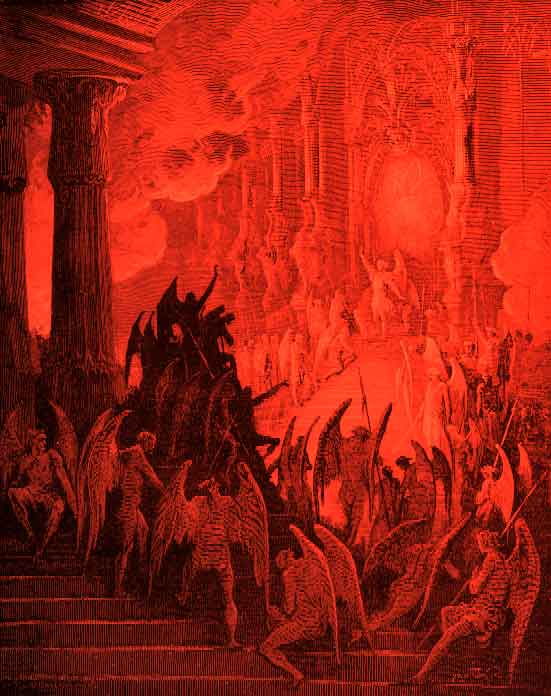 Evil Angels (Demons)
Satan a Fallen Star (angel) Five foolish and fatal “I will’s” of the devil(Isaiah 14:12-14)
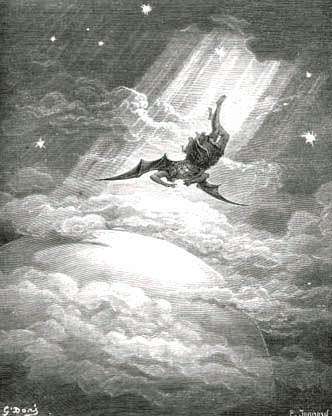 I will ascend into heaven
I will exalt my throne above the stars of God
I will sit also upon the mount of the congregation, in the sides of the north
I will ascend  above the heights of the clouds
I will be like the most High
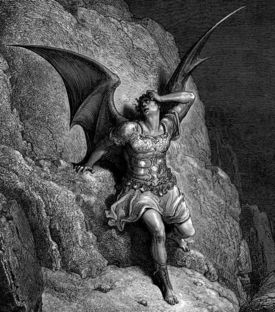 “His (Satan’s) tail drew a third part of the stars of heaven, and did cast them to the earth…”                  (Revelation 12:4)
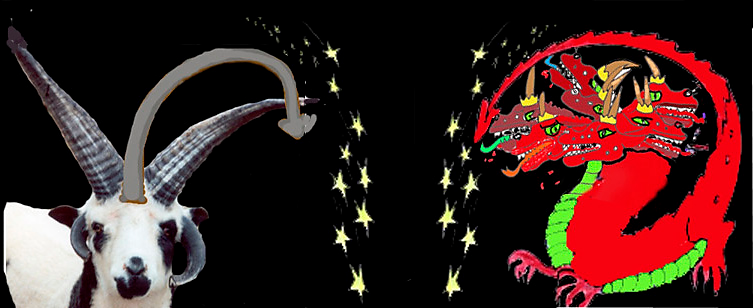 Stars of heaven = Fallen angels
1/3 followed Satan in his rebellion
Isaiah 14:12-15; Ezekiel 28:12-16; 2 Peter 2:4;      Jude 6
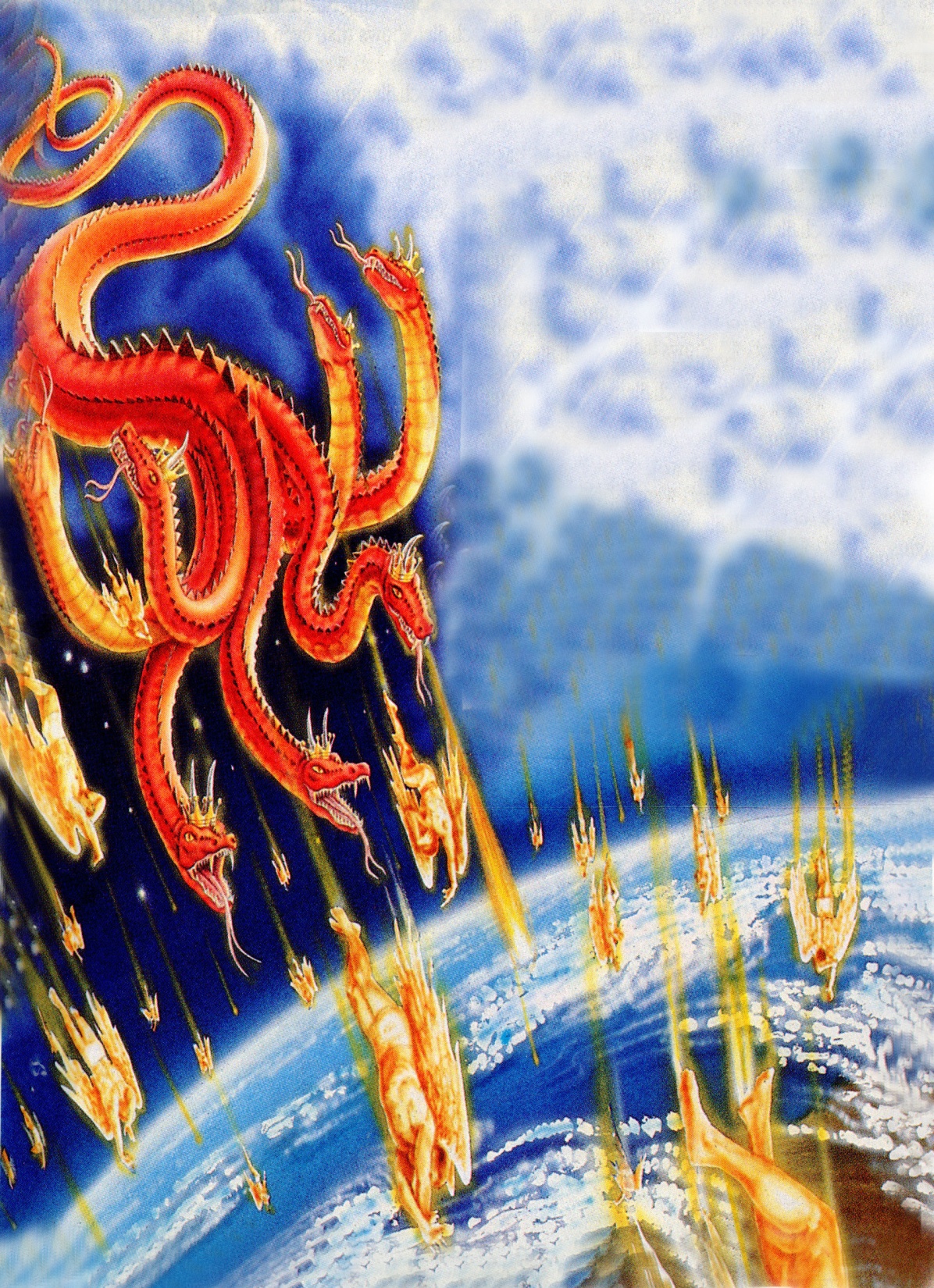 “And did cast them to the earth…”
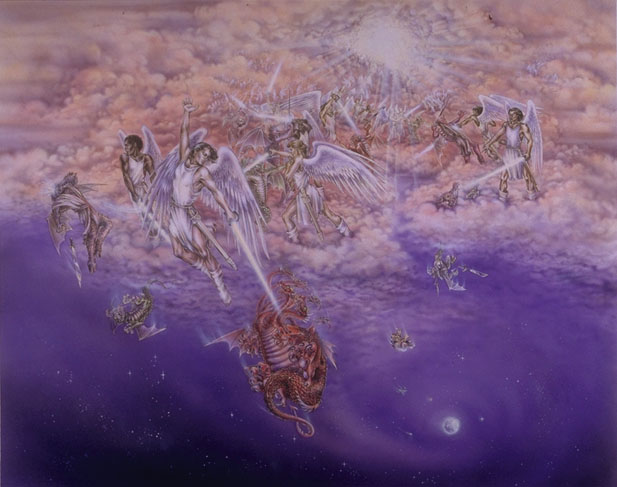 “And there was war in heaven: Michael and his angels fought against the dragon; and          the dragon fought and his angels,  And prevailed not; neither was their place found any more in heaven. And the great dragon was cast out, that old serpent, called the Devil, and Satan, which deceiveth the whole world: he was cast out into the earth, and his angels were cast out with him.” (Revelation 12:7-9)
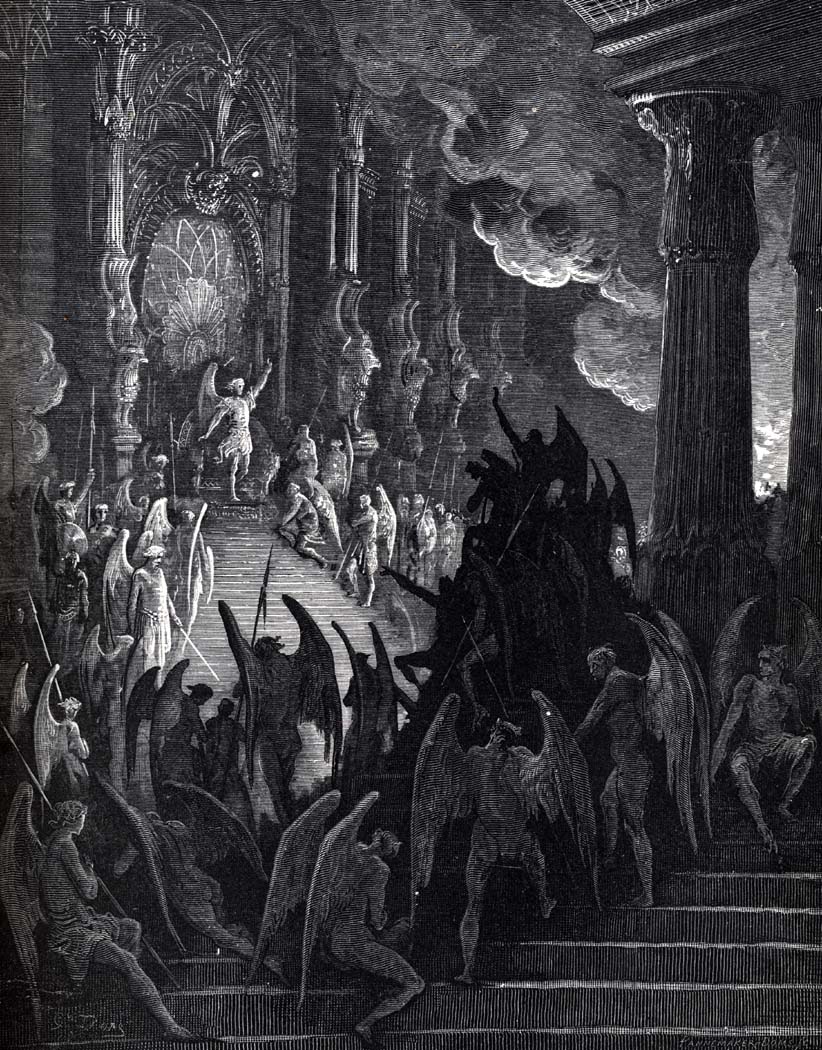 Jude 1:6 “And the angels which kept not their first estate, but left their own habitation.”
2 Peter 2:4 “For if God spared not the angels that sinned, but cast [them] down to hell.”
Ephesians 6:12 “For we wrestle not against flesh and blood, but against principalities, against powers, against the rulers of the darkness of this world, against spiritual wickedness in high places.”
Can fallen angels repent and be forgiven?
No, fallen angels cannot repent.  
They have been given over to their sinful rebellion – Psalms 78:49  
Repentance is something granted by God to people (2 Timothy 2:25) and is part of the work of salvation.
No where are we told that God grants to fallen angels “repentance unto salvation.” 
Angels cannot comprehend, understand or experience “salvation” –                   (see 1 Peter 1:12) 
Fallen angels cannot repent, be saved, and spend eternity with God - "For if God spared not the angels that sinned, but cast them down to hell…” 2 Peter 2:4
They knew God in the spiritual realm, rejected him, and will face their just punishment - Matt. 25:41 “Then shall he say also unto them on the left hand, Depart from me, ye cursed, into everlasting fire, prepared for the devil and his angels.”
Are angels in heaven still able to commit sin today?
Matt. 25:31 “When the Son of man shall come in his glory, and all the holy angels with him, then shall he sit upon the throne of his glory.”
Mark 8:38 “Whosoever therefore shall be ashamed of me and of my words in this adulterous and sinful generation; of him also shall the Son of man be ashamed, when he cometh in the glory of his Father with the holy angels.”
Luke 9:26 “For whosoever shall be ashamed of me and of my words, of him shall the Son of man be ashamed, when he shall come in his own glory, and in his Father's, and of the holy angels.”
Rev. 14:10 “The same shall drink of the wine of the wrath of God, which is poured out without mixture into the cup of his indignation; and he shall be tormented with fire and brimstone in the presence of the holy angels, and in the presence of the Lamb.”
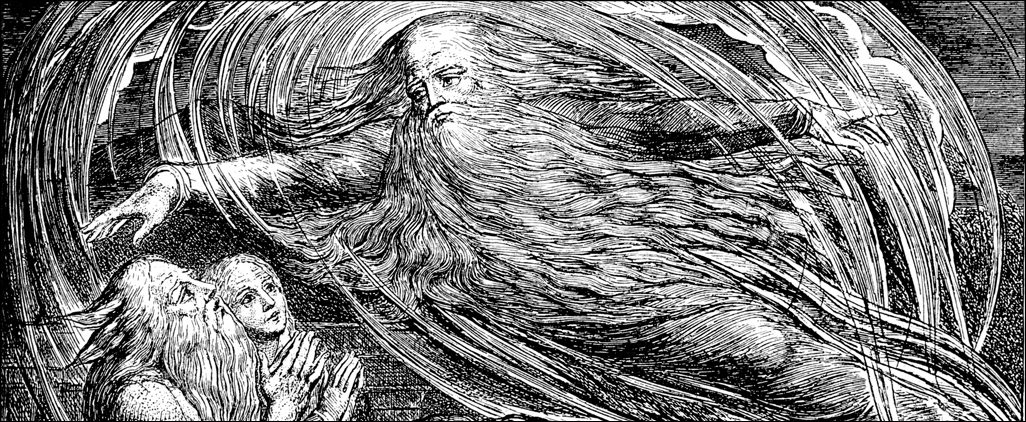 The time of their origin
"Then the Lord answered Job out of the whirlwind, and said...Where wast thou when I laid the foundations of the earth? Declare, if thou hast understanding when the morning stars sang together, and all the sons of God shouted for joy?" (Job 38:1, 4, 7).
In these verses God declares that creation of angels                                           took place prior to the creation of the earth.
The Purpose of their Creation
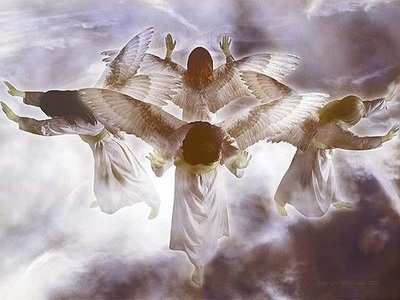 Angels were created to glorify and worship God – 
"For by him were all things created, that are in heaven, and that are in earth, visible and invisible, whether they be thrones, or dominions, or principalities, or powers: all things were created by him, and for him" (Col. 1:16).
"And again, when he bringeth in the first begotten into the world, he saith, And let all the angels of God worship him" (Heb. 1:6).
"Thou art worthy, O Lord, to receive glory and honour and power: for thou hast created all things, and for thy pleasure they are and were created" (Rev. 4:11).
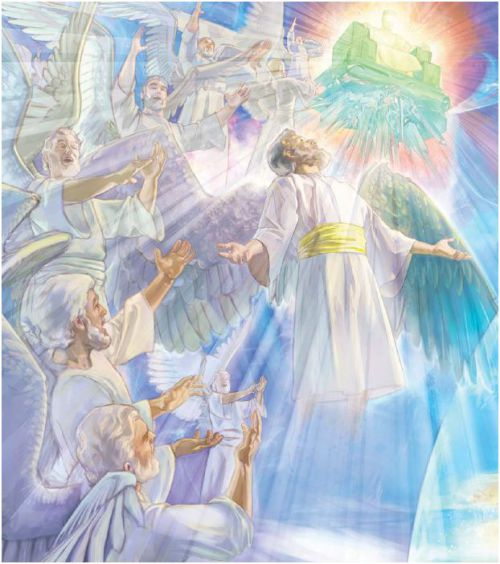 “And let all the angels of God worship him.”                (Heb. 1:6)
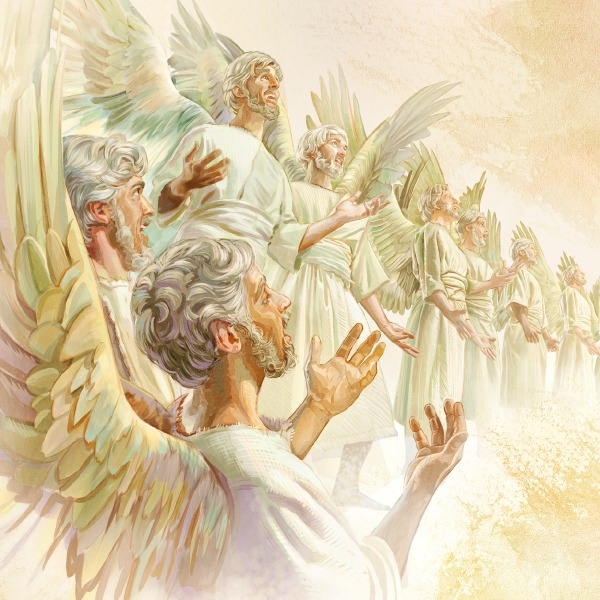 Angels were Created to Serve and Obey God
“Praise ye him, all his angels: praise ye him, all his hosts. Praise ye him, sun and moon: praise him, all ye stars of light. Praise him, ye heavens of heavens, and ye waters that be above the heavens. Let them praise the name of the LORD: for he commanded, and they were created.” (Psalms 148:2-5)
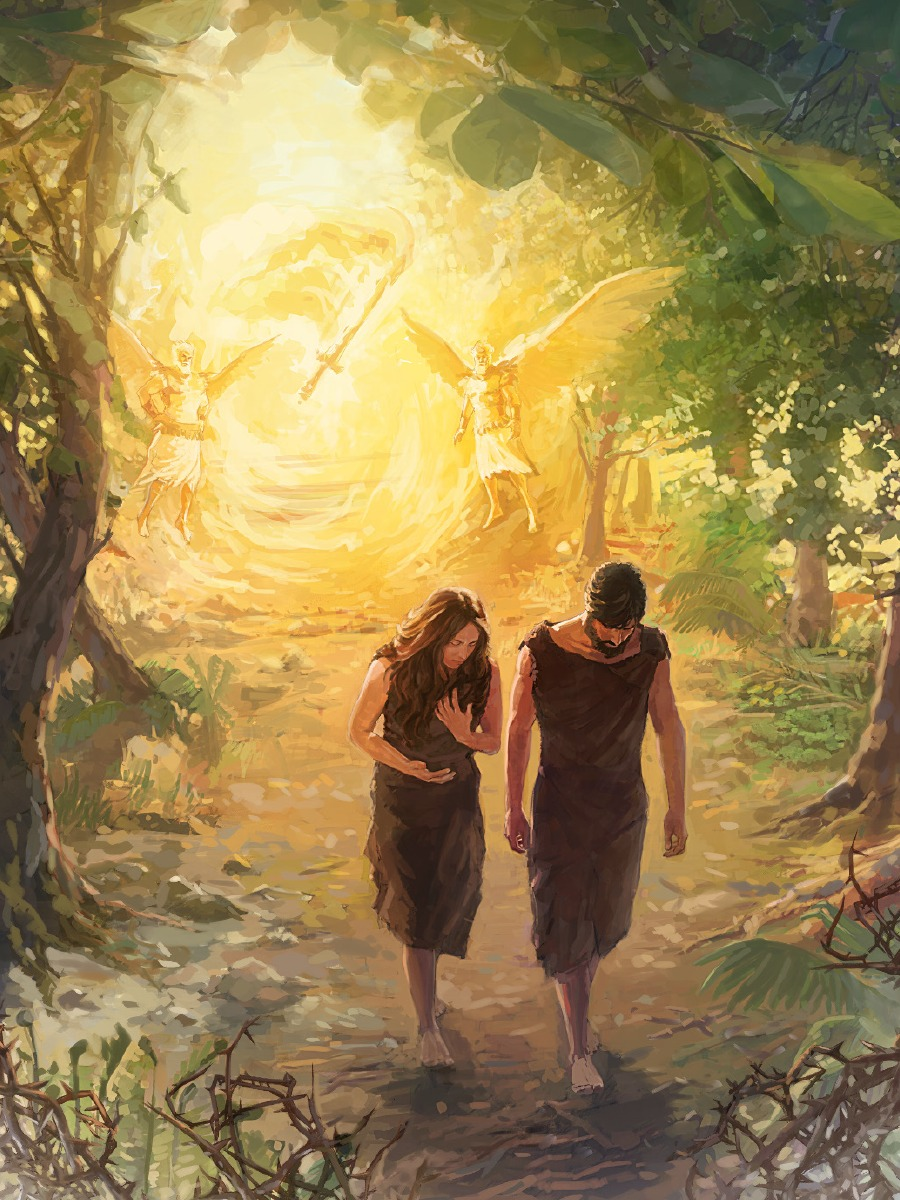 “Who maketh his angels spirits; his ministers a flaming fire” (Psalm 104:4)
Angels were Created to Minister to Man  

Psalms 34:7 “The angel of the LORD encampeth round about them that fear him, and delivereth them.”
Hebrews 13:2 “Be not forgetful to entertain strangers: for thereby some have entertained angels unawares.”
 Psalm 91:11 “For he shall give his angels charge over thee, to keep thee in all thy ways.”
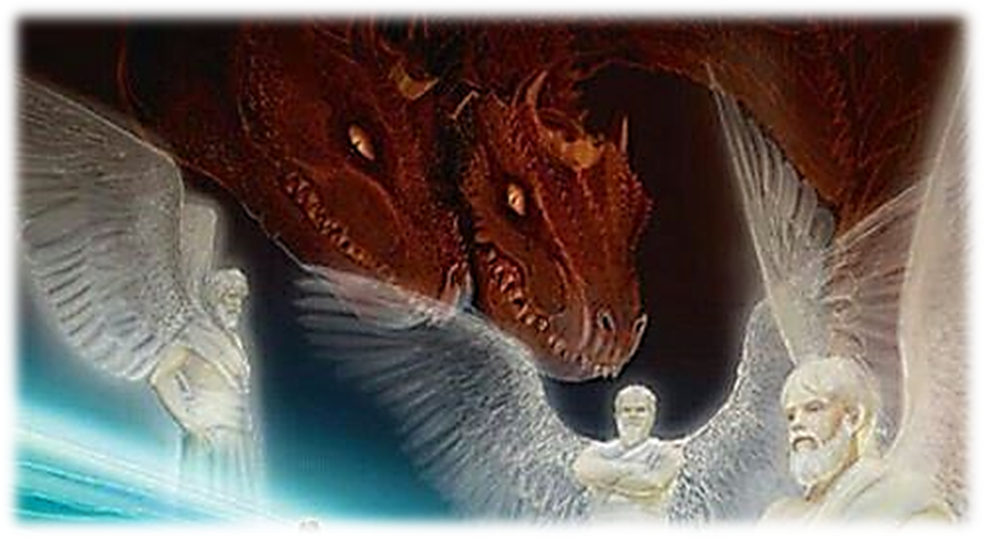 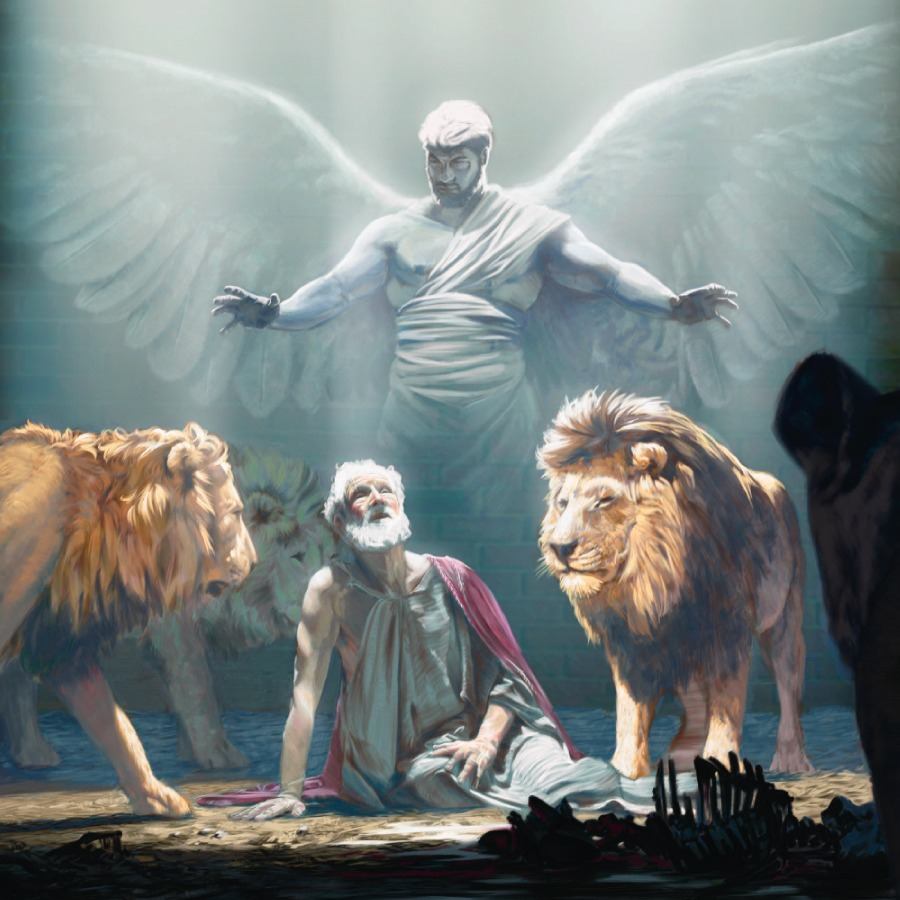 “My God hath sent his angel, and hath shut the lions' mouths, that they have not hurt me: forasmuch as before him innocency was found in me; and also before thee, O king, have I done no hurt.” (Daniel 6:22)
“This day will the LORD deliver thee into mine hand; and I will smite thee, and take thine head from thee; and I will give the carcases of the host of the Philistines this day unto the fowls of the air, and to the wild beasts of the earth; that all the earth may know that there is a God in Israel.” (1 Sam. 17:46)
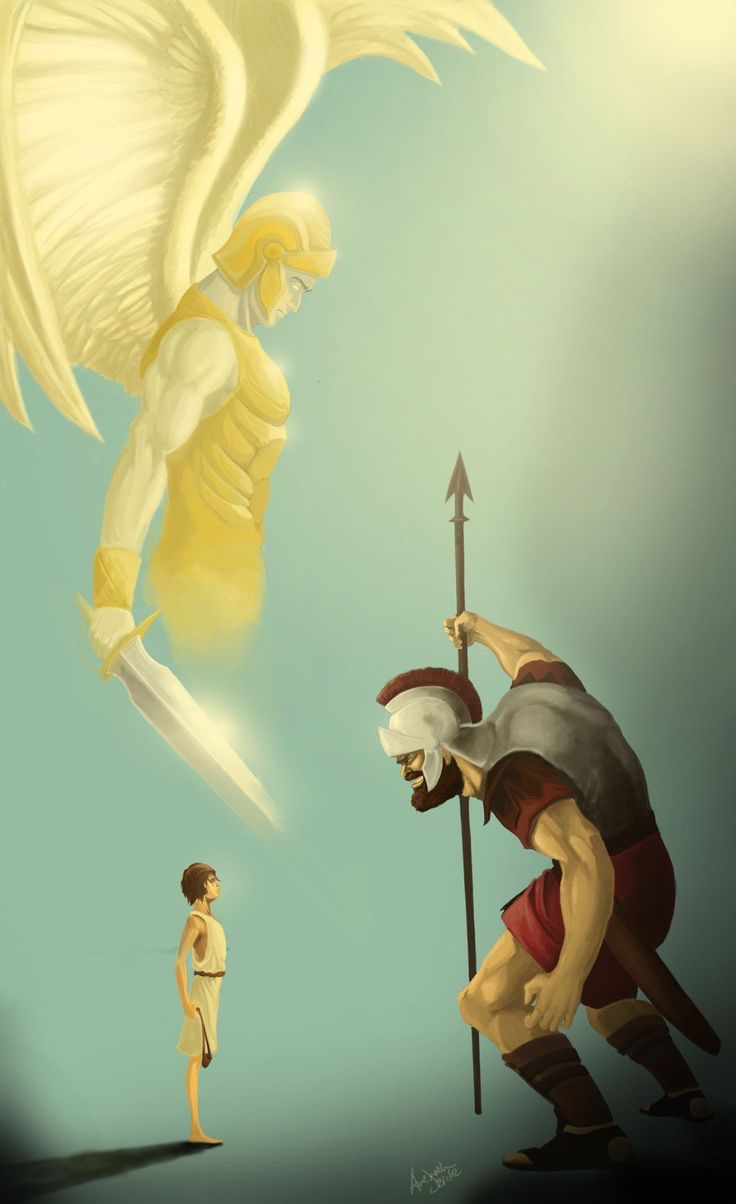 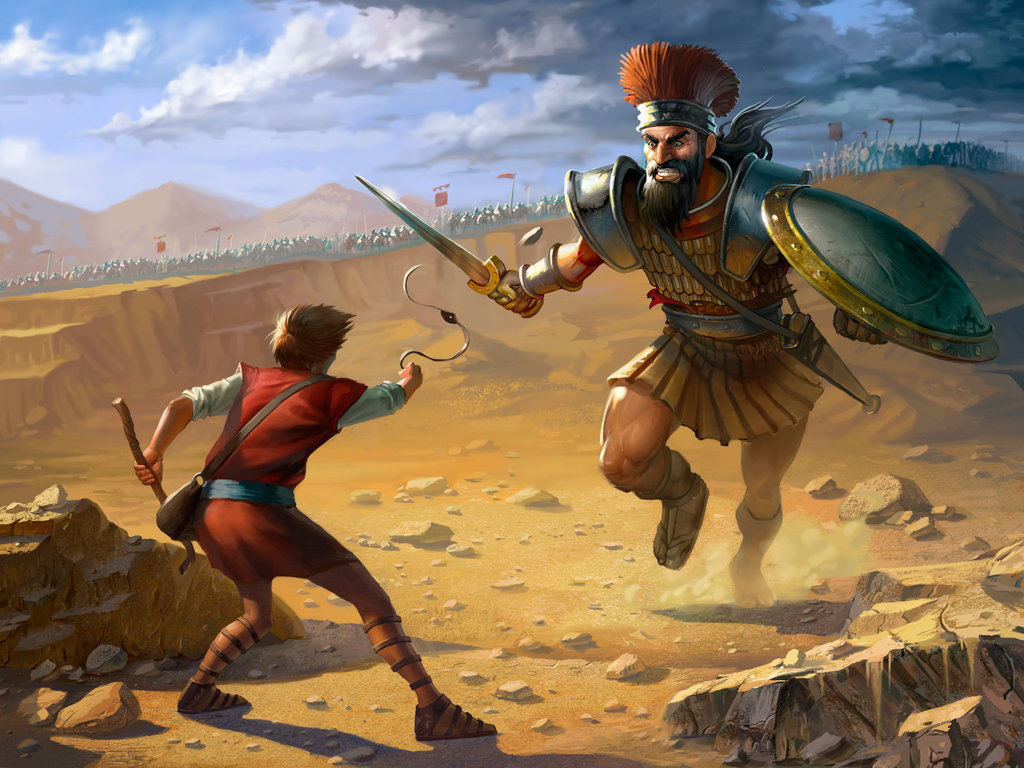 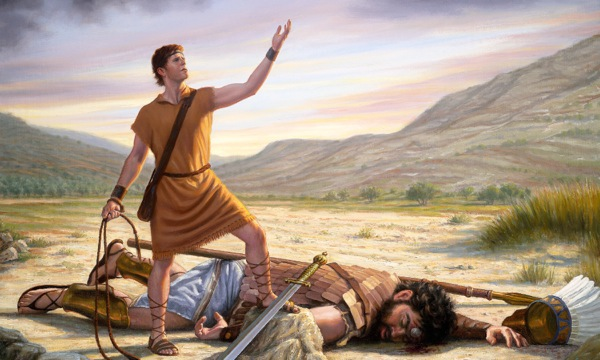 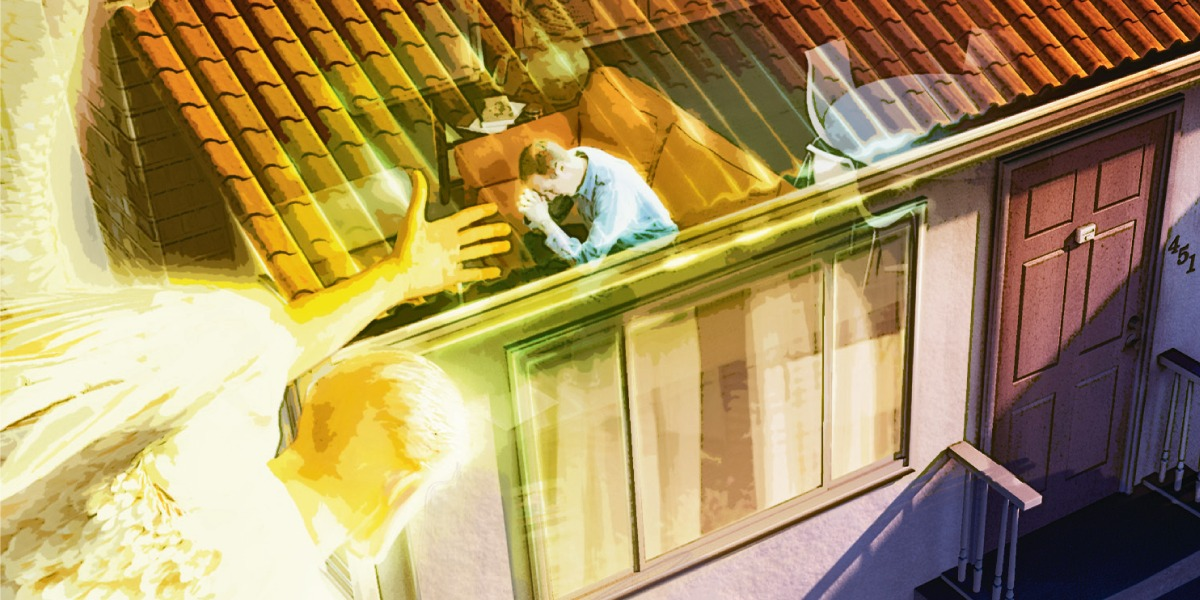 “Are they not all ministering spirits, sent forth to minister for them who shall be heirs of salvation?” 
(Hebrews 1:14)
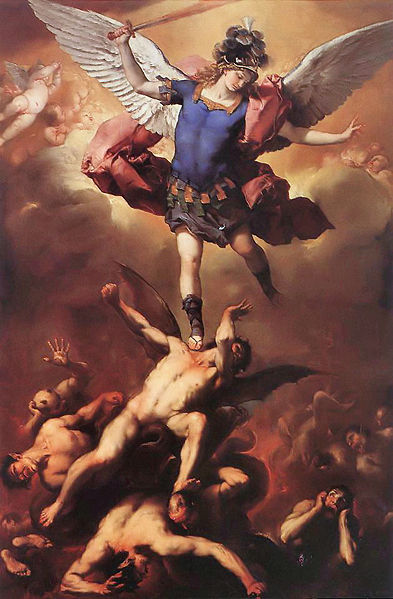 Different Types of Angels

Archangels – Michael and Gabriel
Cherubim's – Ezekiel 1:4-28
Seraphim’s – Isaiah 6:1-7
Ruling angels – I Peter 3:22
Guarding angels – Hebrews 1:14
Angel of the Lord –                      Zechariah  3:1-10
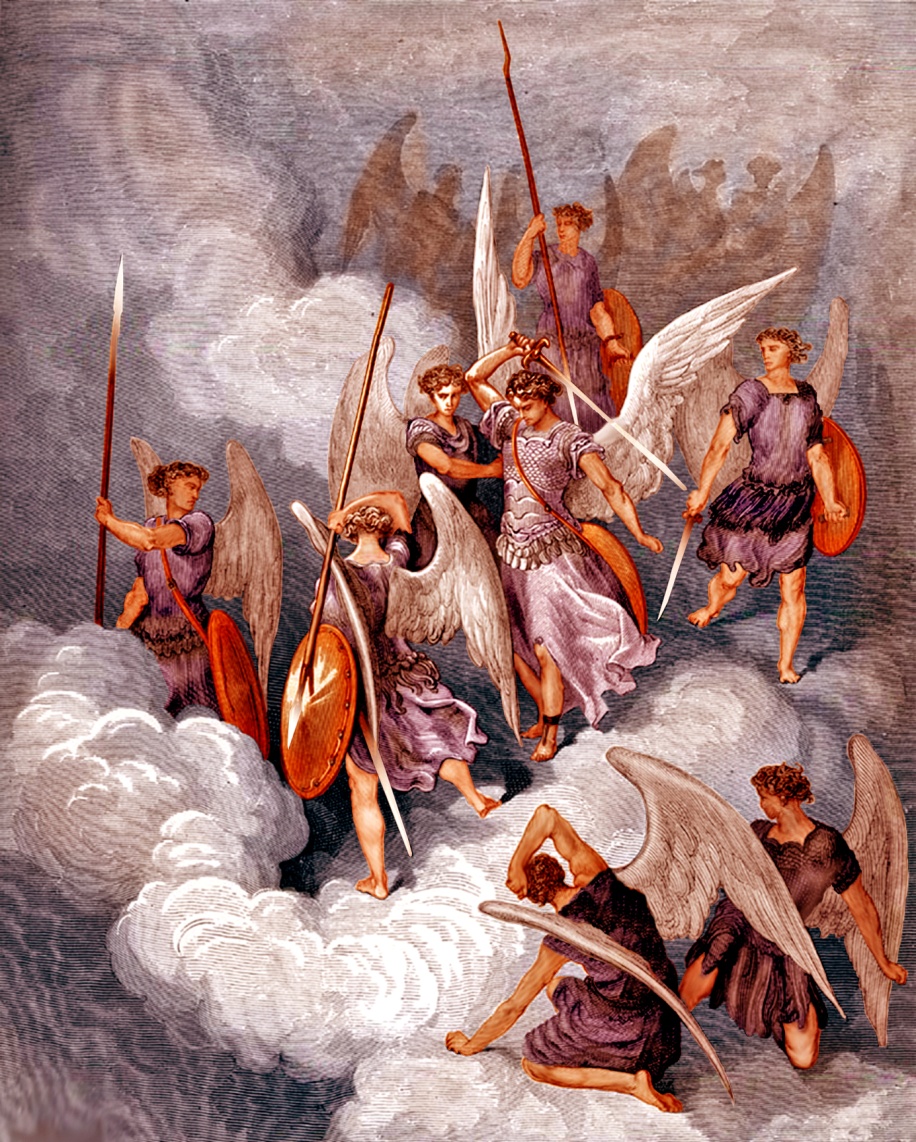 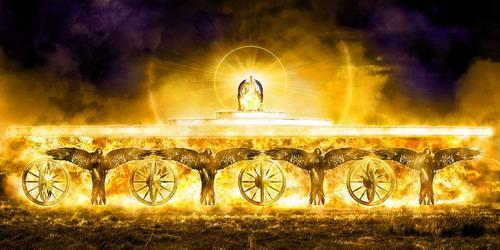 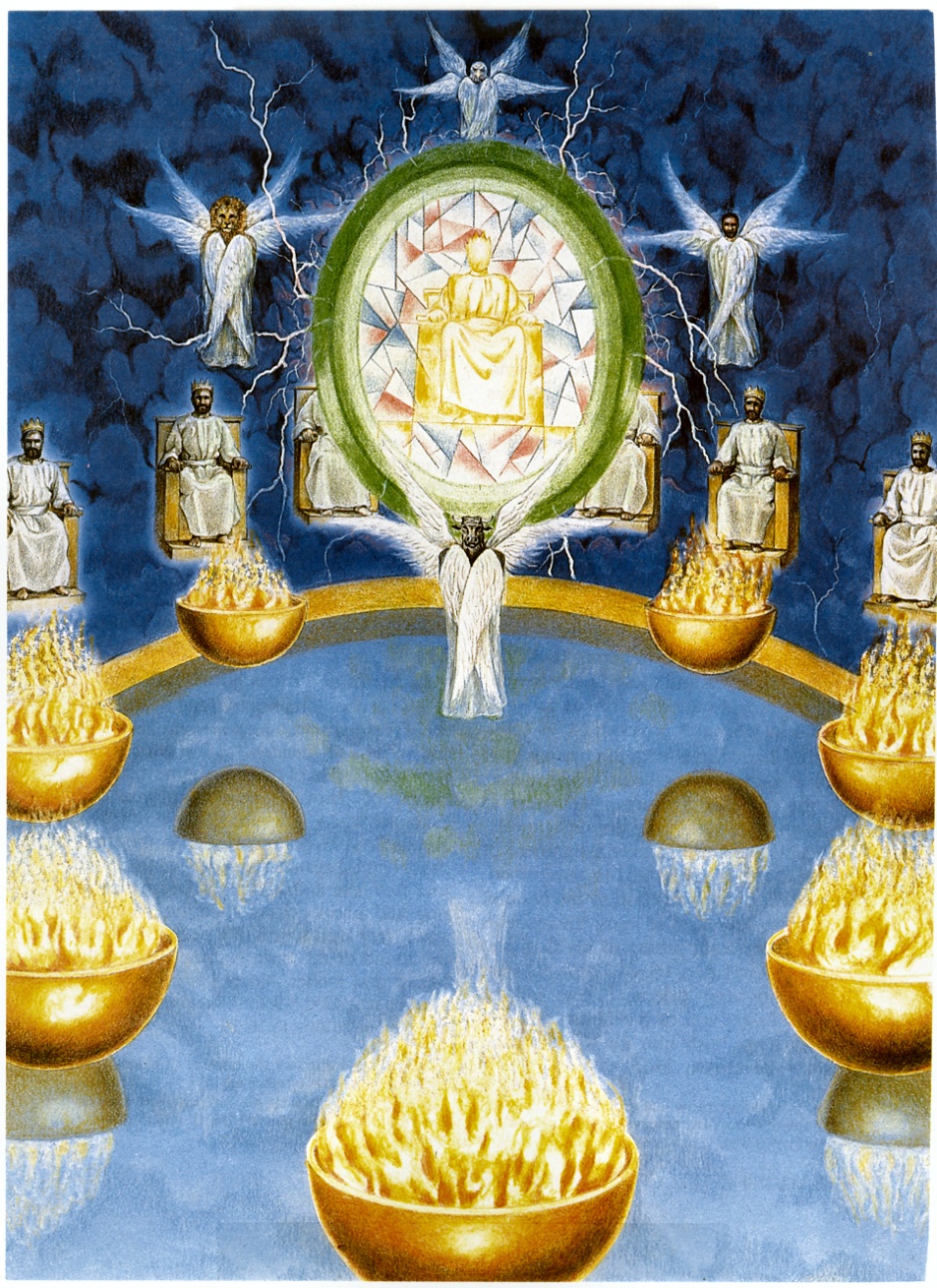 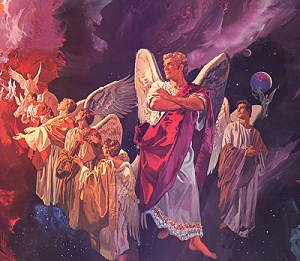 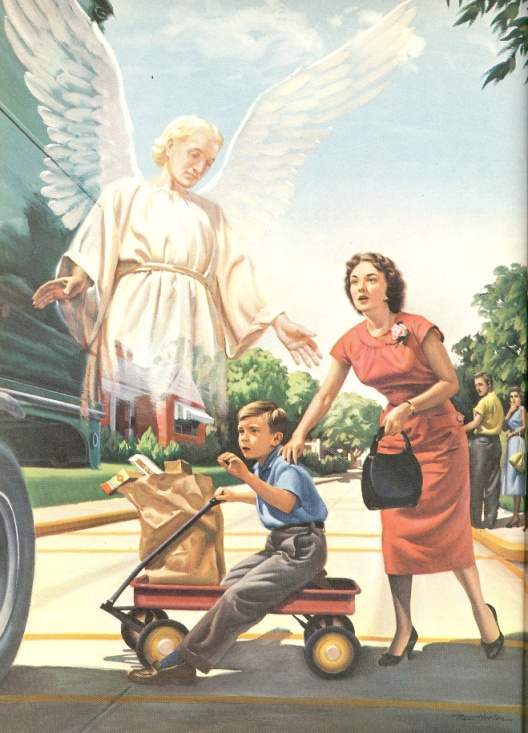 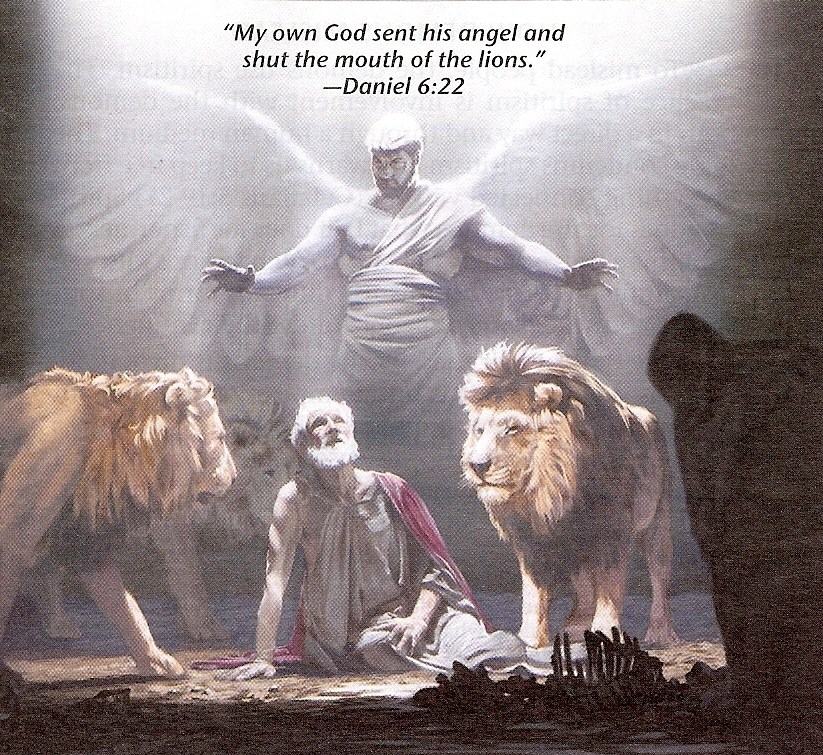 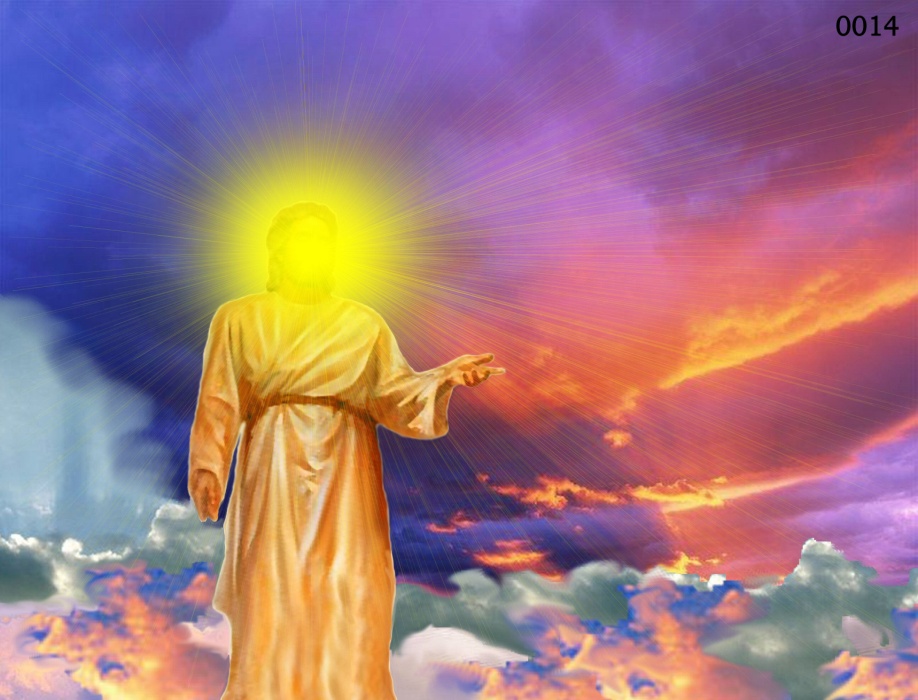 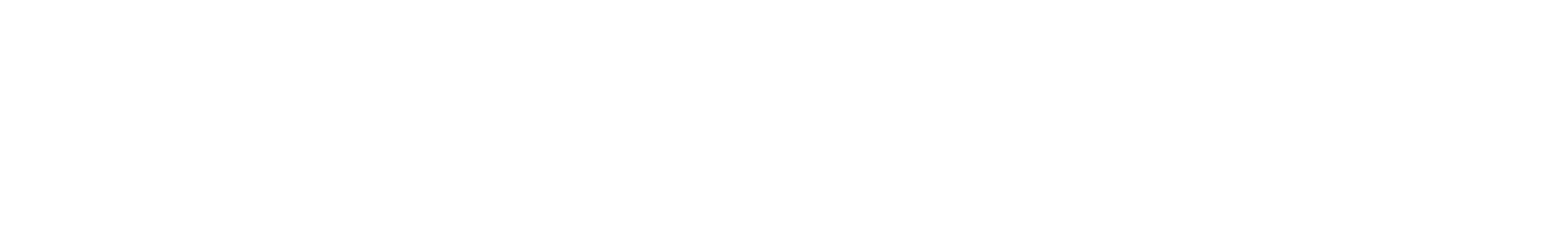 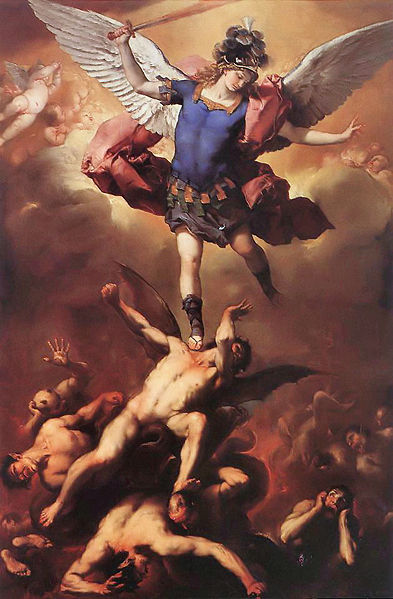 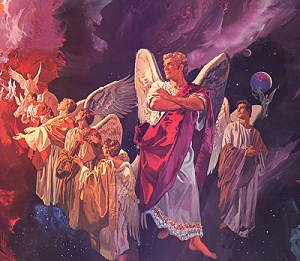 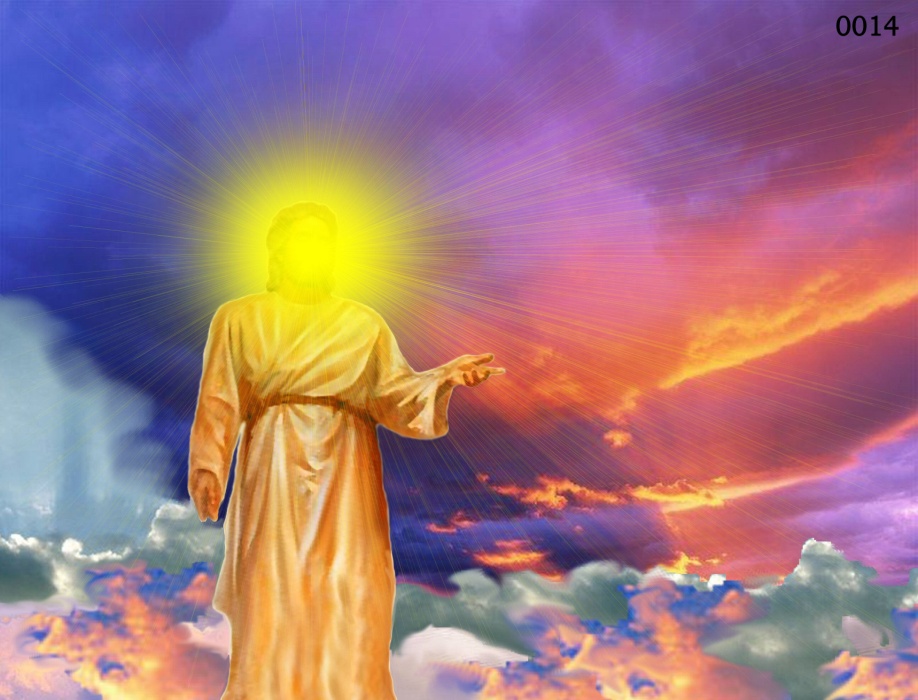 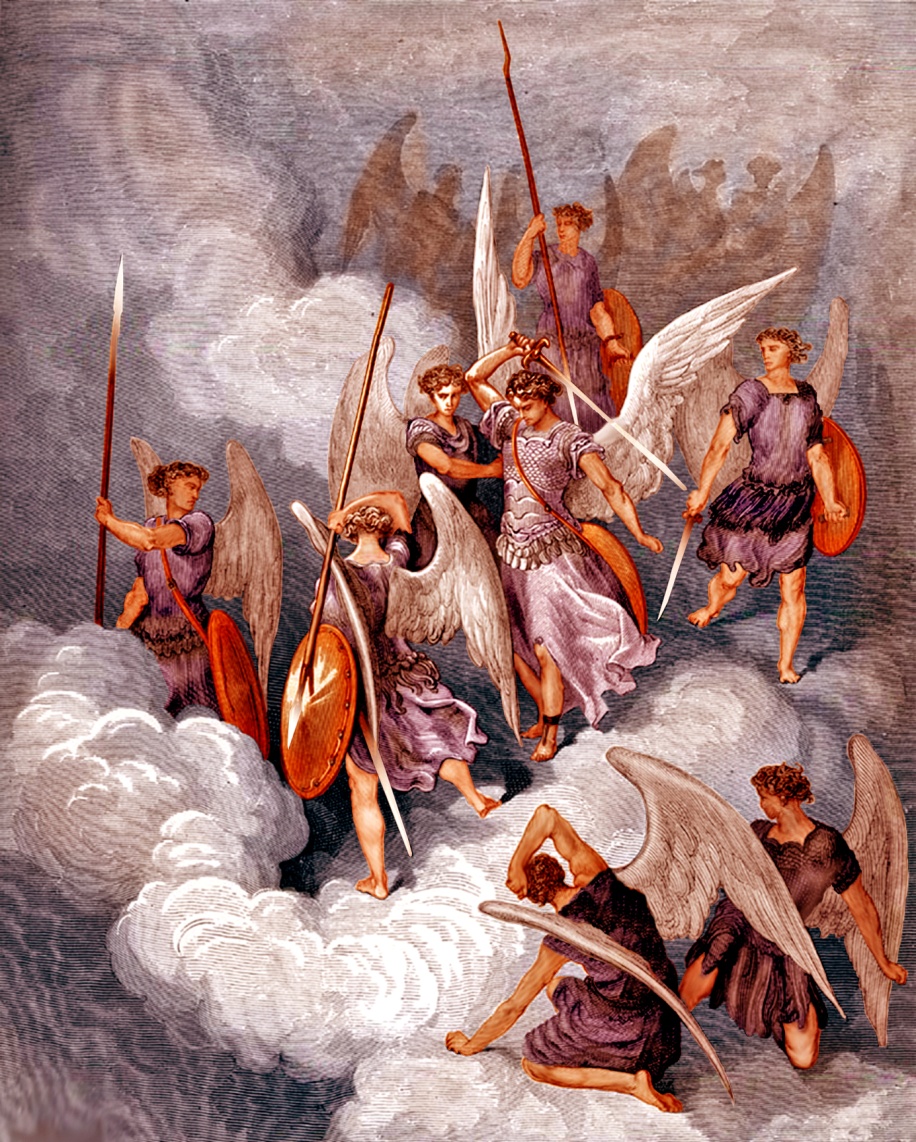 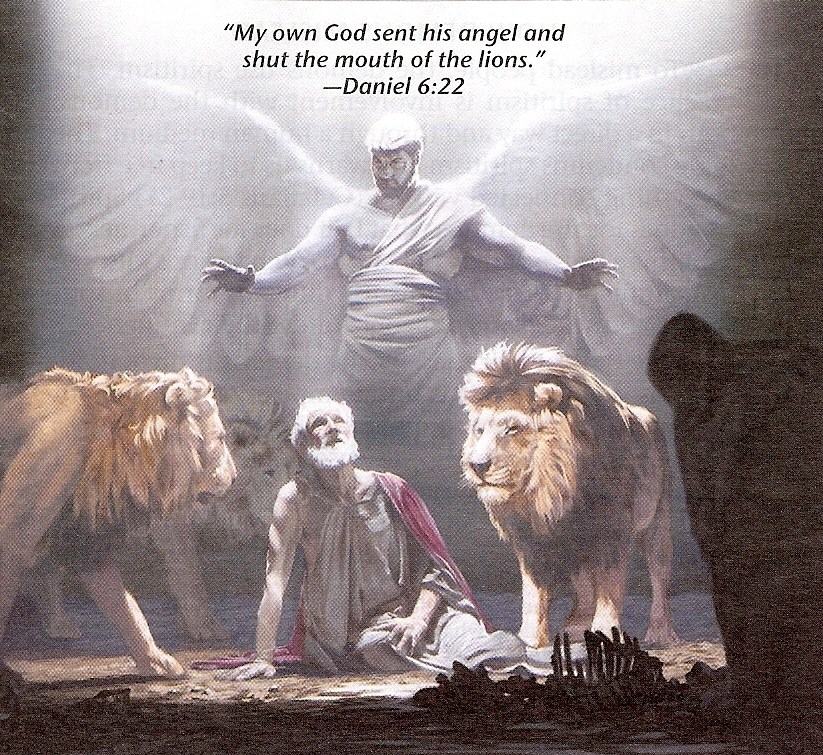 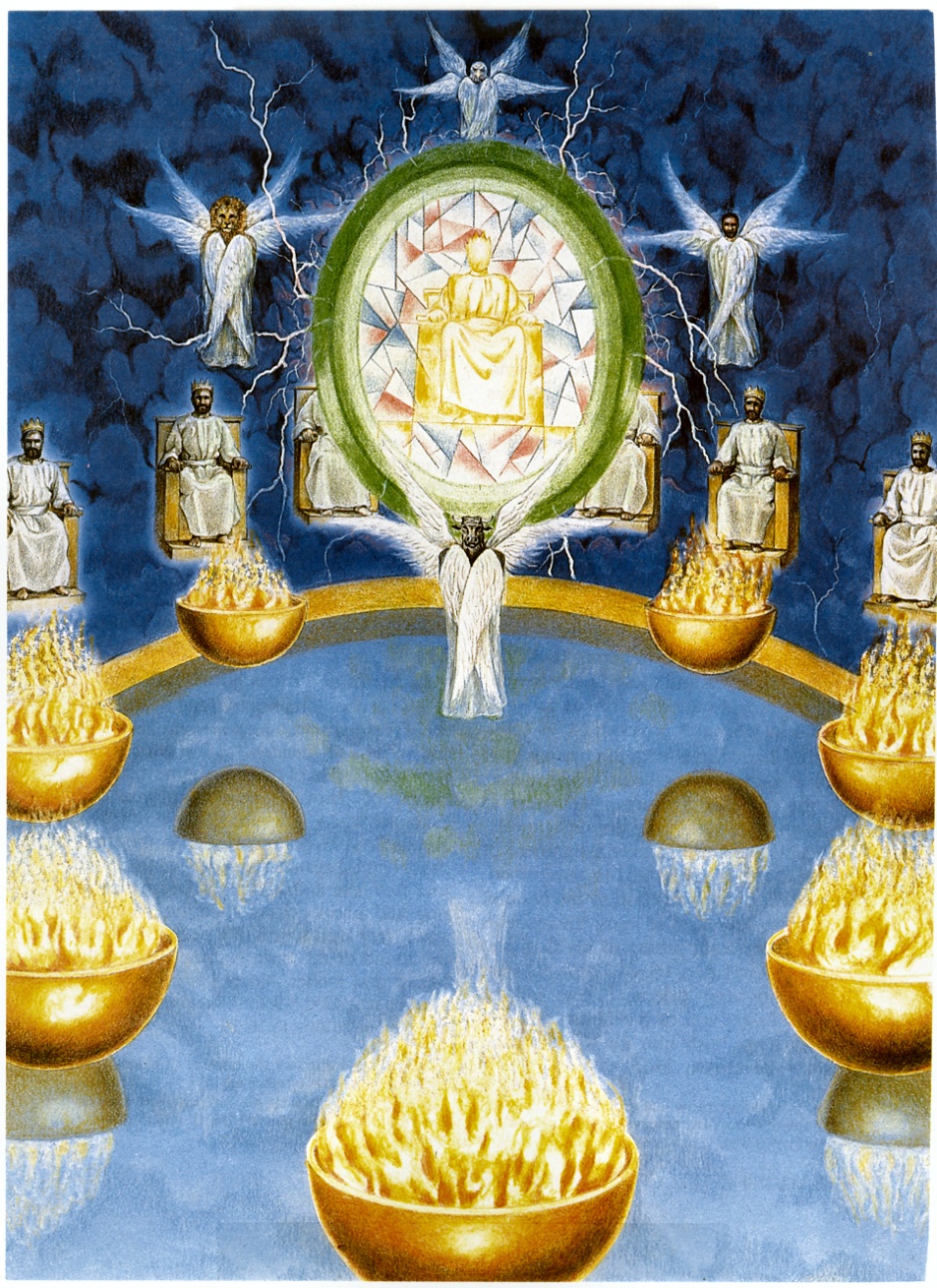 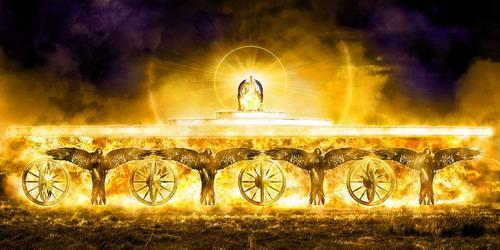 Review
281 reference to angels in the Word of God
Created by Jesus Christ – John 1:1-3
Glorify God – Colossians 1:16
They are Spirit beings which are invisible (Colossians 2:18) and visible (Hebrews 13:2)
They are innumerable – Hebrews 12:22
They are ministers of God – Psalms 148:2
They minister to man – Hebrews 1:14
They obey God’s commandments – Psalms 103:20
There are good and evil angels – 1 Peter 3:22; Matthew 25:41